PHƯƠNG THỨC CON NGƯỜI KHAI THÁC
SỬ DỤNG VÀ BẢO VỆ THIÊN NHIÊN
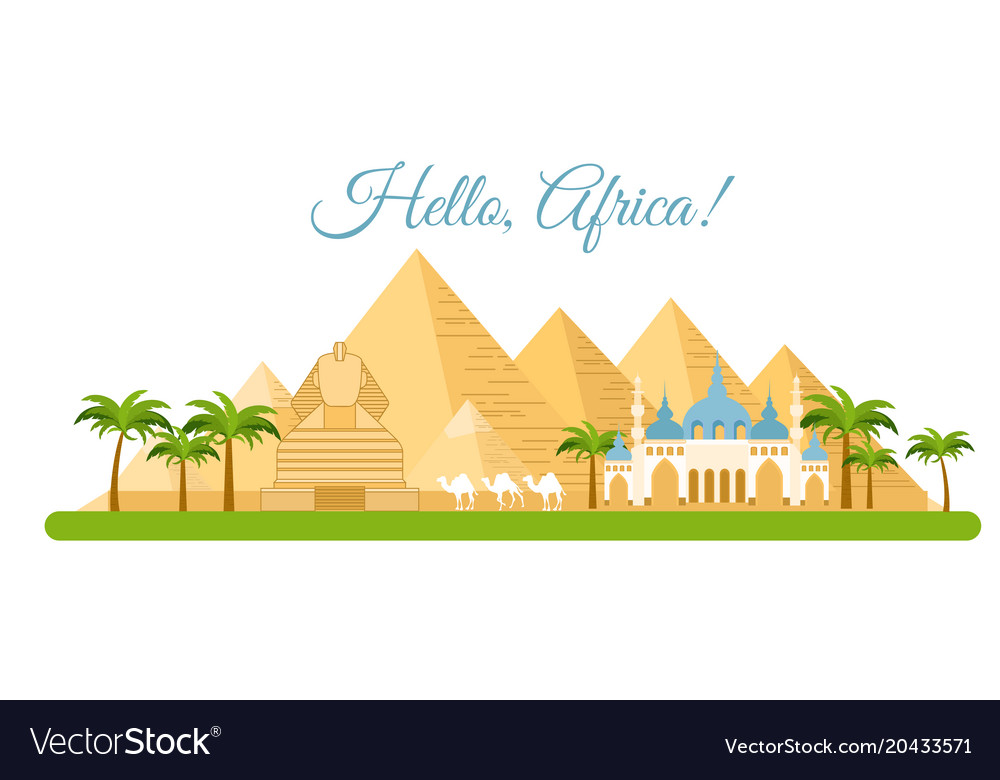 BÀI 11
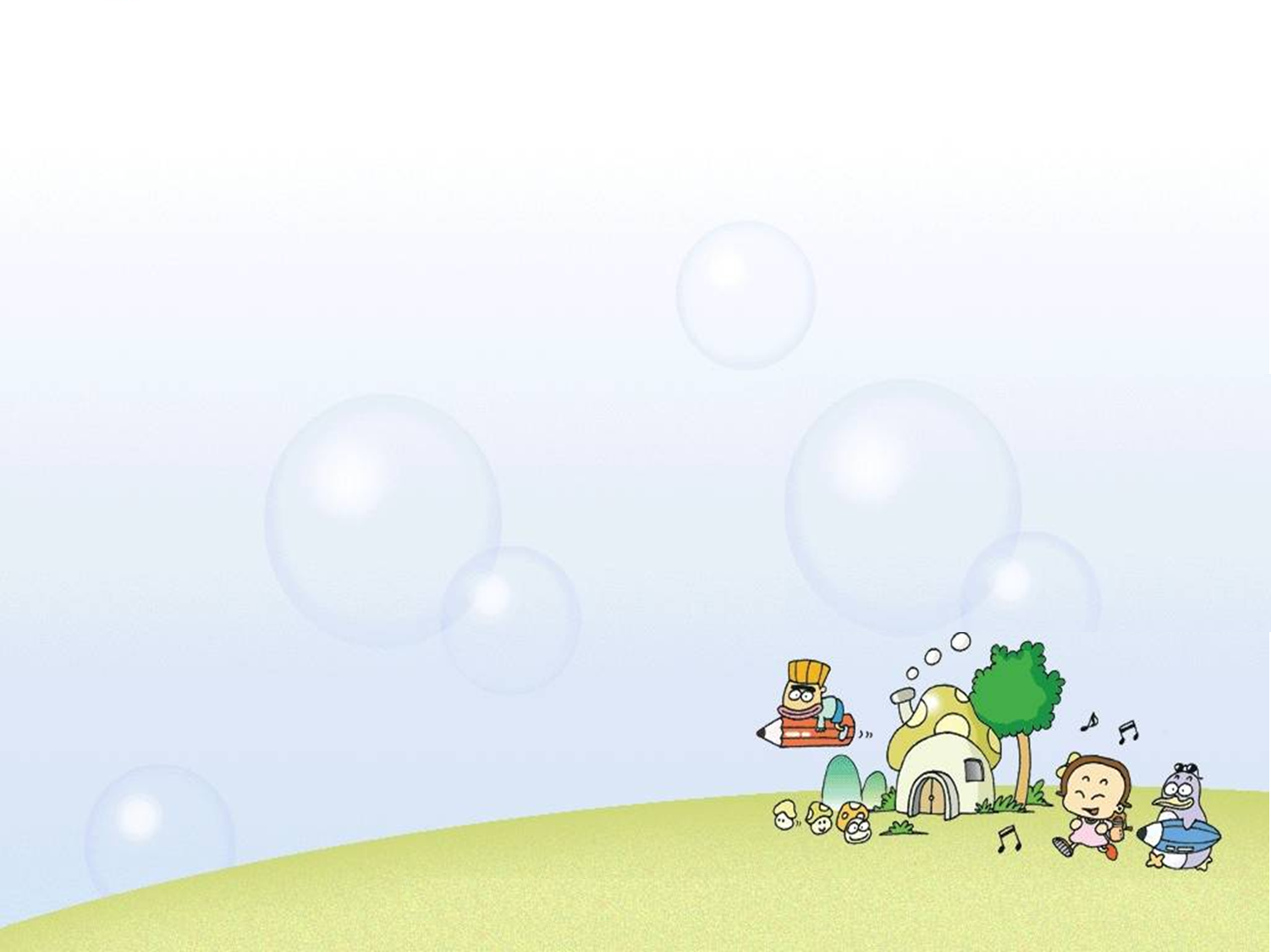 Ô CHỮ BÍ MẬT
Câu
Số chữ cái
8
N
T
I
I
A
T
H
Ê
1
4
Ừ
R
G
N
2
S
6
Ồ
H
N
Ô
3
G
7
Đ
4
T
Ậ
V
N
Ộ
G
2
5
Á
C
7
6
Y
N
Ự
D
X
Â
G
6
7
À
H
N
Á
Y
M
Câu 3: Nơi cung cấp nước ngọt chủ yếu cho con người
Câu 6: Gạch, cát, đá là nguyên liệu của hoạt động này?
Câu 5: Đây là nguồn thức ăn bị con người khai thác và đánh bắt nhiều nhất
Câu 1: Lũ lụt, hạn hán được gọi chung là gì?
Câu 2: Đây được gọi là lá phổi xanh của trái đất?
Câu 4: Gấu, hươu, nai được gọi chung là gì?
Câu 7: Hệ thống xử lí nước thải được đặt ở đâu?
[Speaker Notes: Clich 3 lần vào số câu. Lần 1: ra câu hỏi. Lần 2: ra đáp án. Lần 3: câu hỏi biến mất để dành chỗ cho câu khác.]
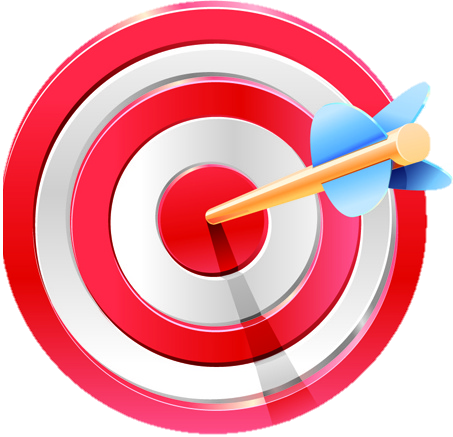 1
Khai thác,sử dụng và bảo vệ TN ở MT xích đạo
2
Khai thác,sử dụng và bảo vệ TN ở MT nhiệt đới
3
Khai thác,sử dụng và bảo vệ TN ở MT hoang mạc
4
Khai thác,sử dụng và bảo vệ TN ở MT cận nhiệt
1. KHAI THÁC VÀ BẢO VỆ THIÊN NHIÊN Ở MÔI TRƯỜNG XÍCH ĐẠO
Đi tìm từ khóa
Yêu cầu: Dựa vào nội dung SGK (Mục 1 – trang 135), và hình 4 (trang 131), hãy điền từ khóa vào dấu … để hoàn thành đoạn sau:
(1)... và (2)… cao ở môi trường xích đạo giúp cho  … (3) phát triển quanh năm, tạo điều kiện trồng gối vụ, ... (4) nhiều loại cây.
Ở đây đã hình thành các ... (5) theo quy mô lớn nhằm mục đích ... (6) hoặc cung cấp nguyên liệu cho các ... (7).
Tầng mùn trong đất ở môi trường xích đạo ... (8), lớp phủ thực vật lại bị tàn phá nên mùn dễ bị nước mưa … (9).
Rừng mưa nhiệt đới ở Trung Phi cung cấp các loại … (10) chất lượng tốt, là sản phẩm xuất khẩu có giá trị.
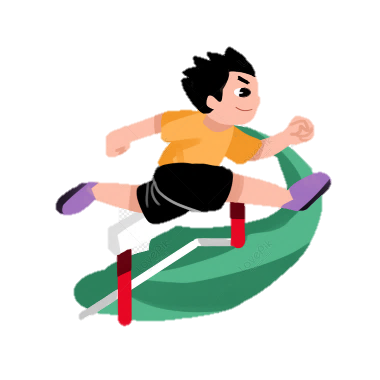 Lưu ý: Mỗi ý đúng được 1 điểm
1. KHAI THÁC VÀ BẢO VỆ THIÊN NHIÊN Ở MÔI TRƯỜNG XÍCH ĐẠO
Thông tin phản hồi
(1)            và (2)           cao ở môi trường xích đạo giúp cho                       (3) phát triển quanh năm, tạo điều kiện trồng gối vụ,                (4) nhiều loại cây.
Ở đây đã hình thành các                                                                          (5) theo quy mô lớn nhằm mục đích                   (6) hoặc cung cấp nguyên liệu cho các                                                    (                                 (7).
Tầng mùn trong đất ở môi trường xích đạo                      (8), lớp phủ thực vật lại bị tàn phá nên mùn dễ bị nước mưa                    (9).
Rừng mưa nhiệt đới ở Trung Phi cung cấp các loại                  (10) chất lượng tốt, là sản phẩm xuất khẩu có giá trị.
nhiệt độ
cây trồng
độ ẩm
xen canh
vùng chuyên canh cây công nghiệp
xuất khẩu
nhà máy chế biến
rửa trôi
rửa trôi
gỗ
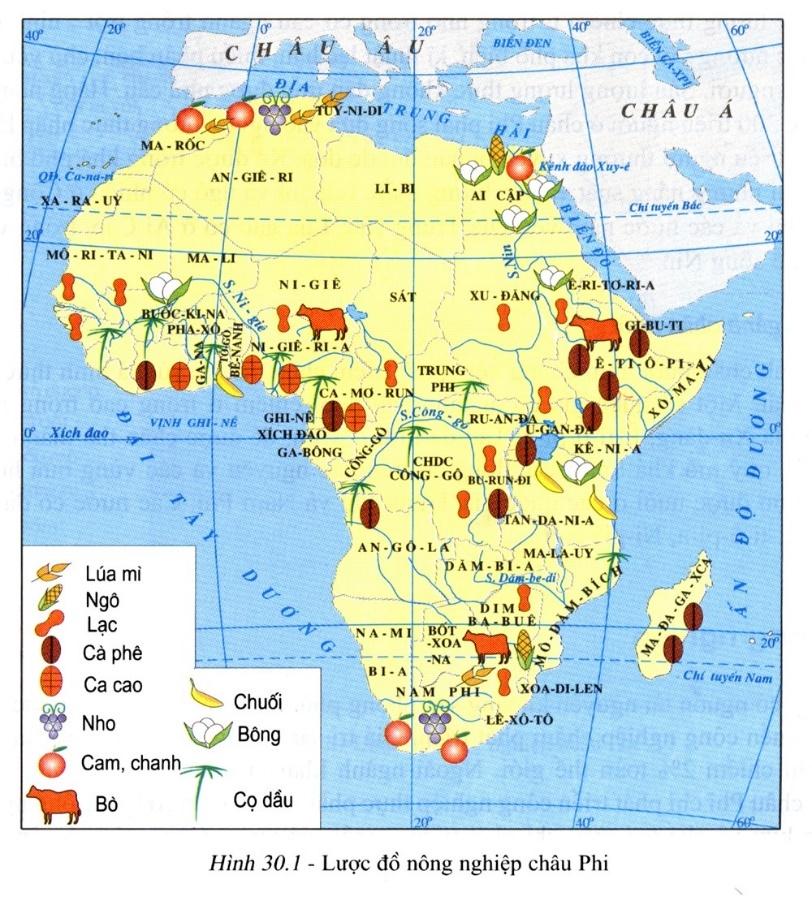 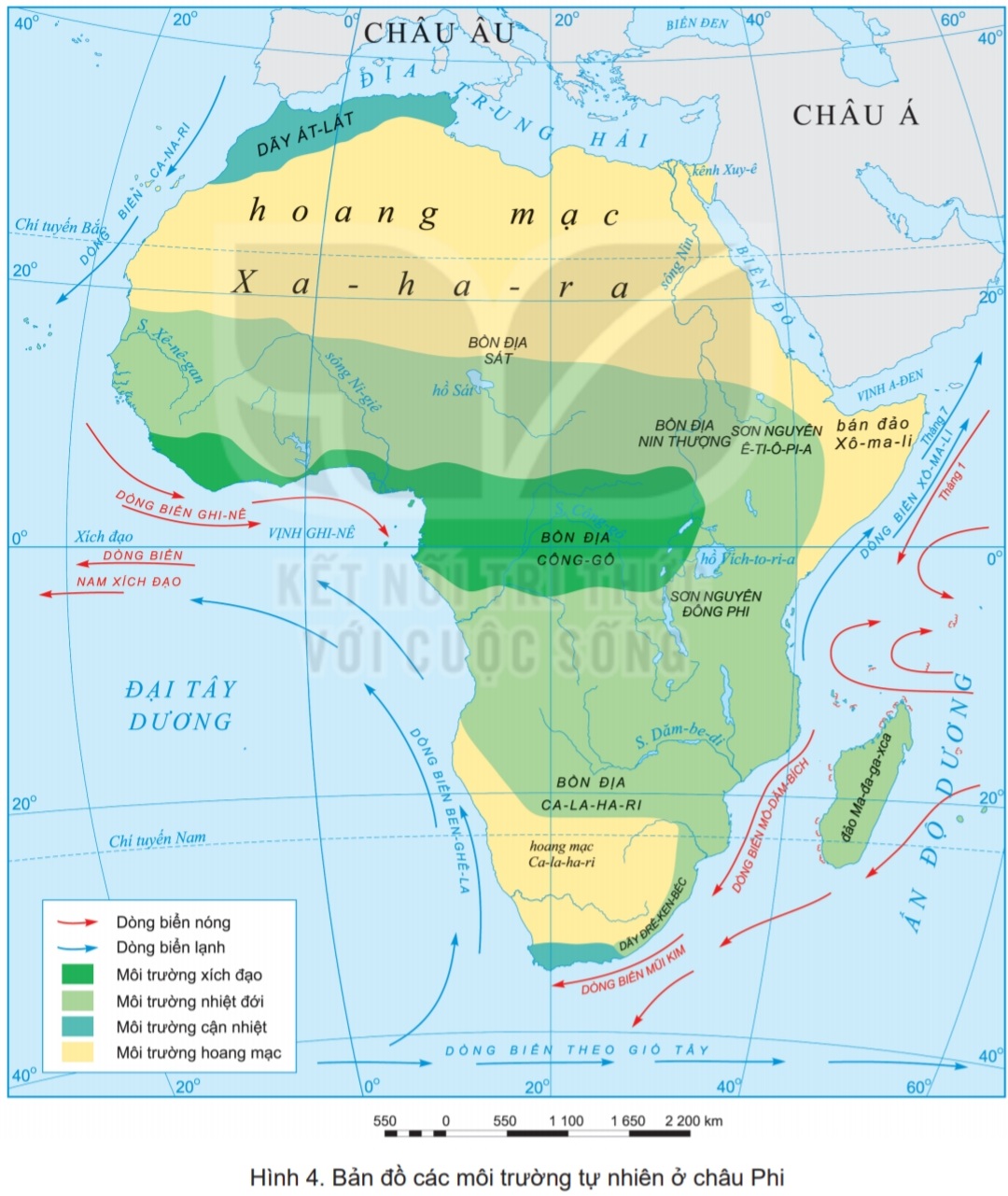 Lược đồ nông nghiệp châu Phi
Hình 4. Bản đồ các môi trường tự nhiên ở châu Phi
Phân bố: Bồn Địa Công Gô,  duyên hải phía bắc ven vịnh Ghinê
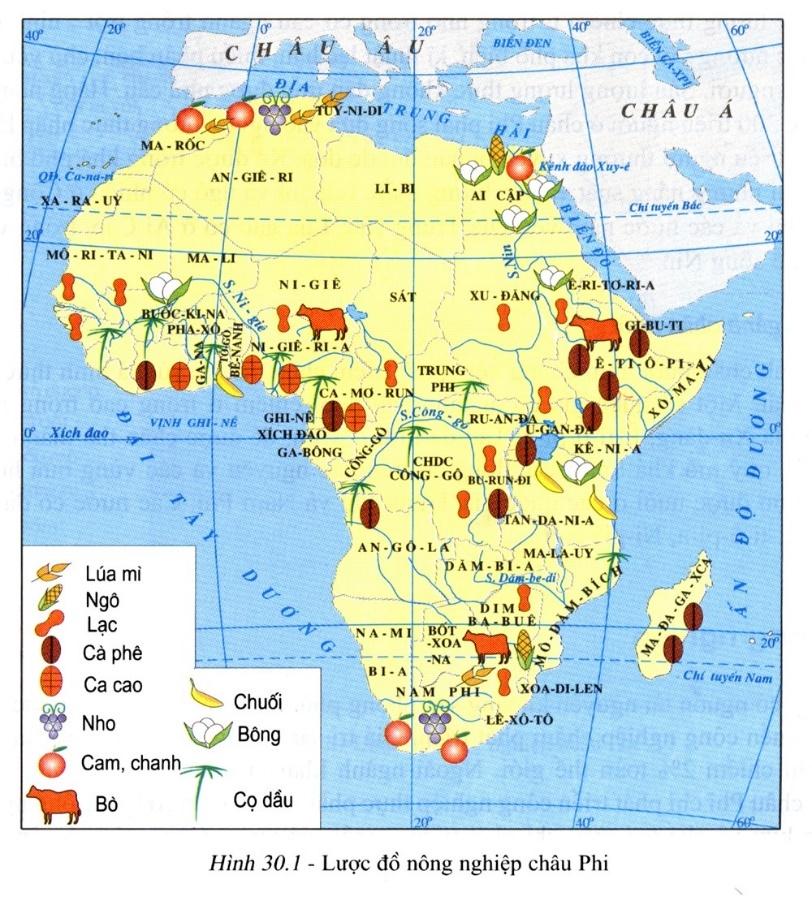 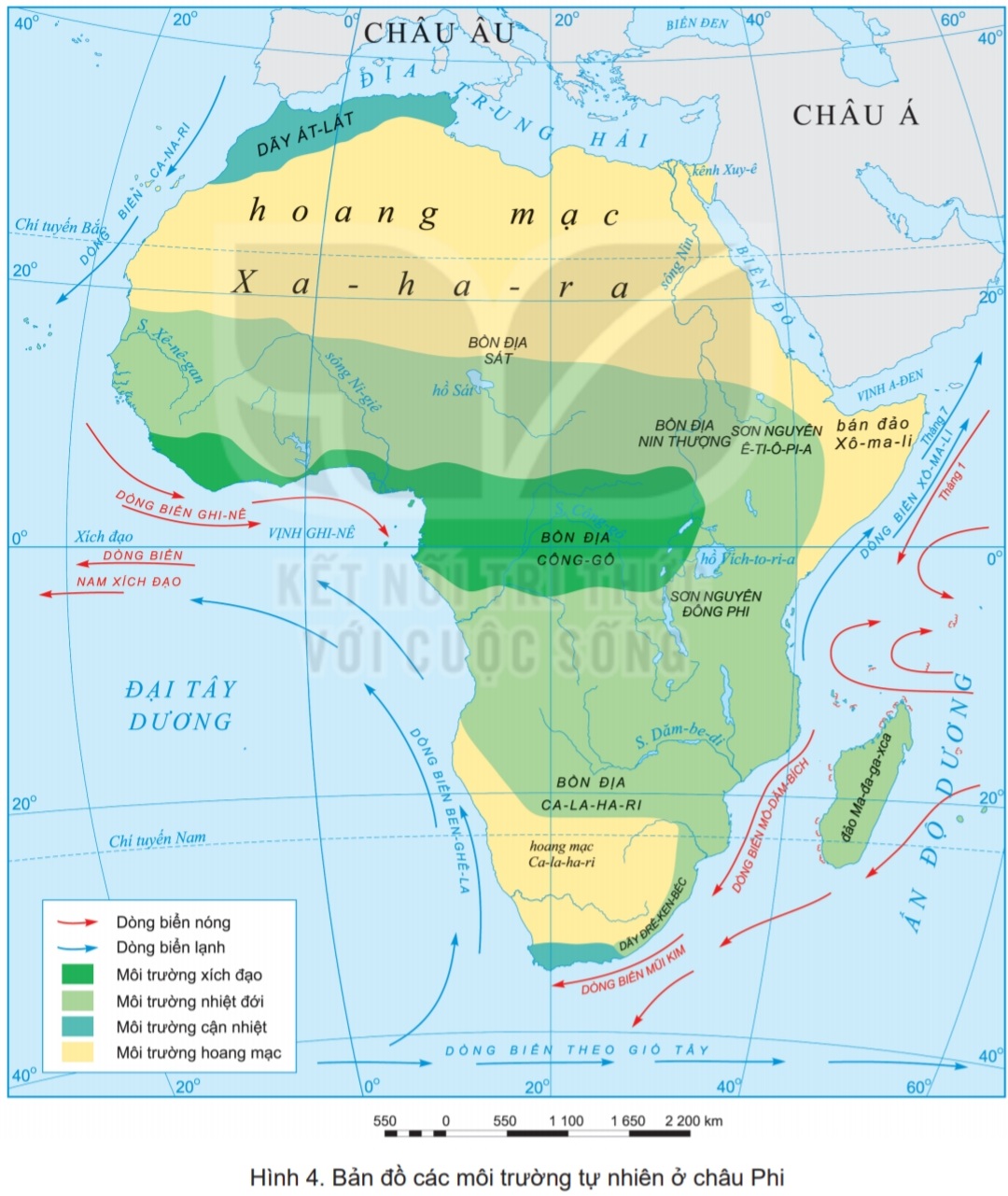 1
Khai thác,sử dụng và bảo vệ TN ở MT xích đạo
Hình thành các khu vực chuyên canh cây công nghiệp (cọ dầu, ca cao,...) theo quy mô lớn để xuất khẩu hoặc cung cấp nguyên liệu cho các nhà máy chế biến.
Hình 4. Bản đồ các môi trường tự nhiên ở châu Phi
[Speaker Notes: + Trồng cây quanh năm, gối vụ và xen canh nhiều loại cây (nhờ nhiệt độ và độ ẩm cao).]
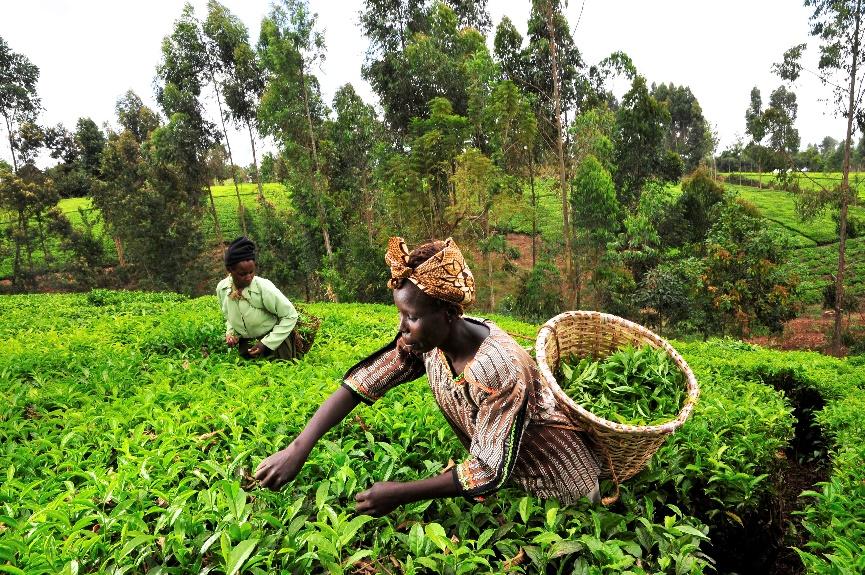 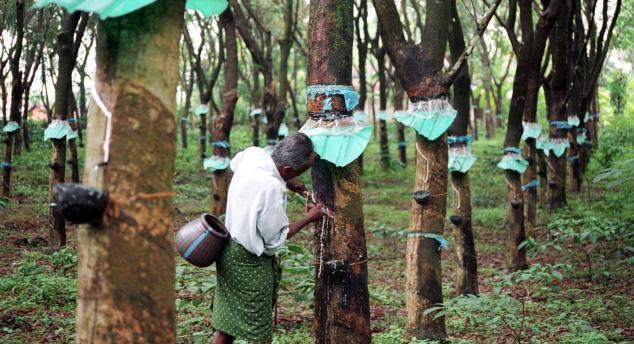 Hái chè ơ Ghana
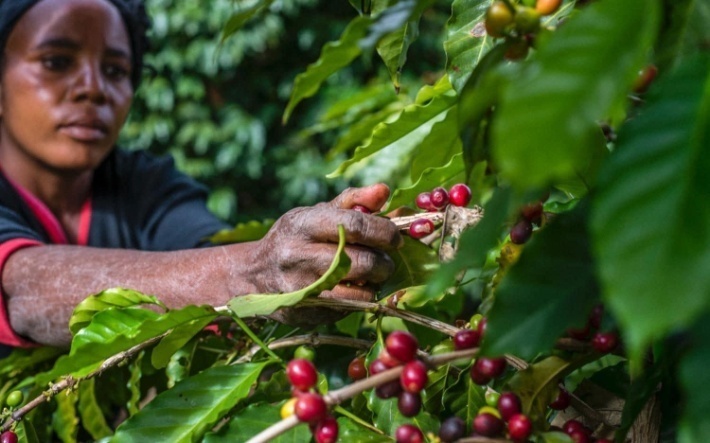 Thu hoạch cao su trong trang trại
Thu hoạch cà phê trong trang trại
+ Tích cực trồng và bảo vệ rừng (do tầng mùn trong đất không dày, lớp phủ thực vật bị tàn phá nhiều nên dễ bị rửa trôi).
1
Khai thác,sử dụng và bảo vệ TN ở MT xích đạo
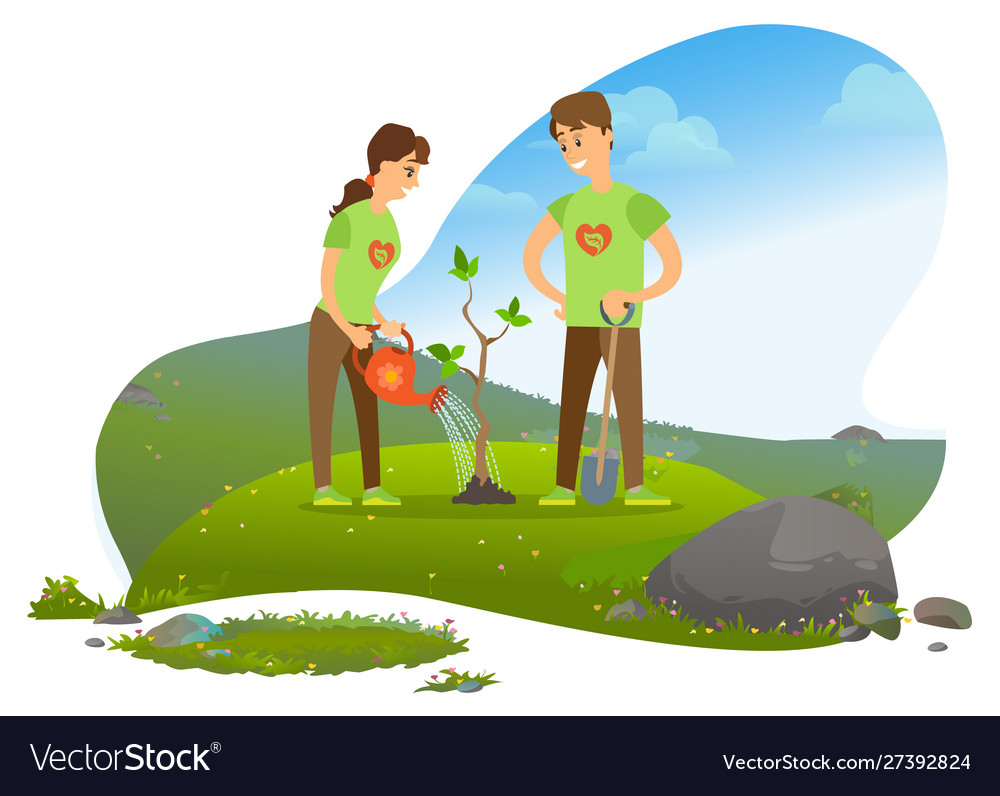 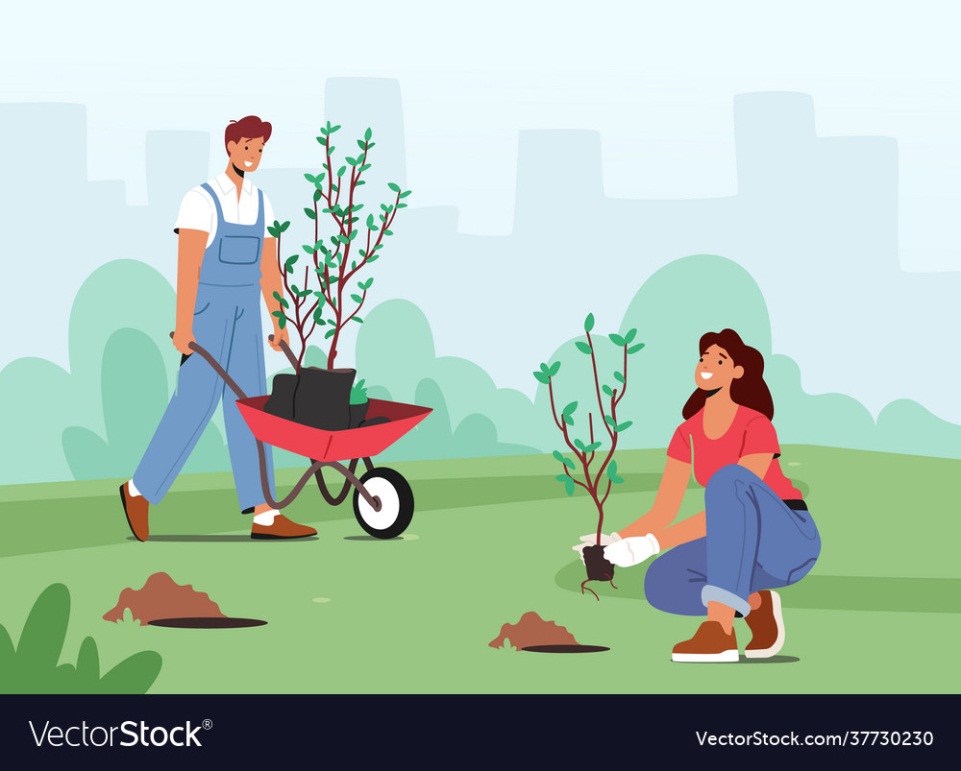 Em có biết?
1
Khai thác,sử dụng và bảo vệ TN ở MT xích đạo
Rừng mưa nhiệt đới ở Trung Phi cung cấp các loại gỗ chất lượng tốt (gụ,mun, tếch,…),là sản phẩm xuất khẩu có giá trị. Tuy nhiên, ngành công nghiệp khai thác gỗ lại tàn phá các khu rừng trong khi phải mất rất nhiều năm chúng mới có thể tái sinh. Hầu hết các công ty khai thác và chế biến gỗ lại thuộc sở hữu và mang lại lợi nhuận cho nước ngoài.
2. KHAI THÁC VÀ BẢO VỆ THIÊN NHIÊN Ở MÔI TRƯỜNG NHIỆT ĐỚI
Đúng hay Sai?
Nhiệm vụ: Lựa chọn Đúng hoặc Sai ở các ý kiến dưới đây:
2. KHAI THÁC VÀ BẢO VỆ THIÊN NHIÊN Ở MÔI TRƯỜNG NHIỆT ĐỚI
Thông tin phản hồi
Nhiệm vụ: Lựa chọn Đúng hoặc Sai ở các ý kiến dưới đây:
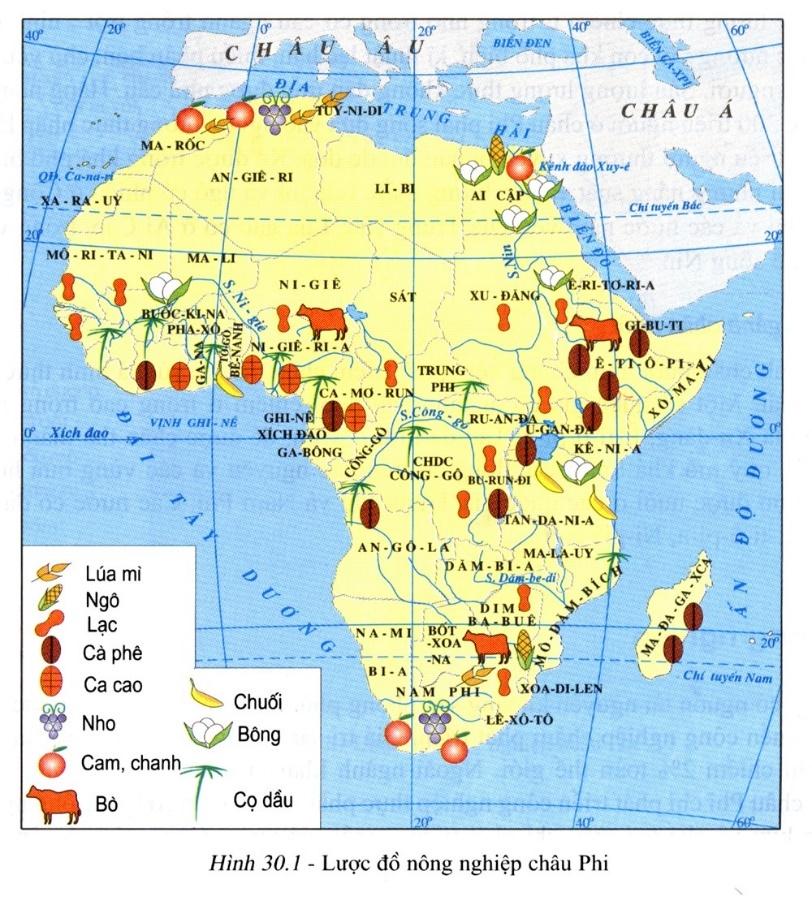 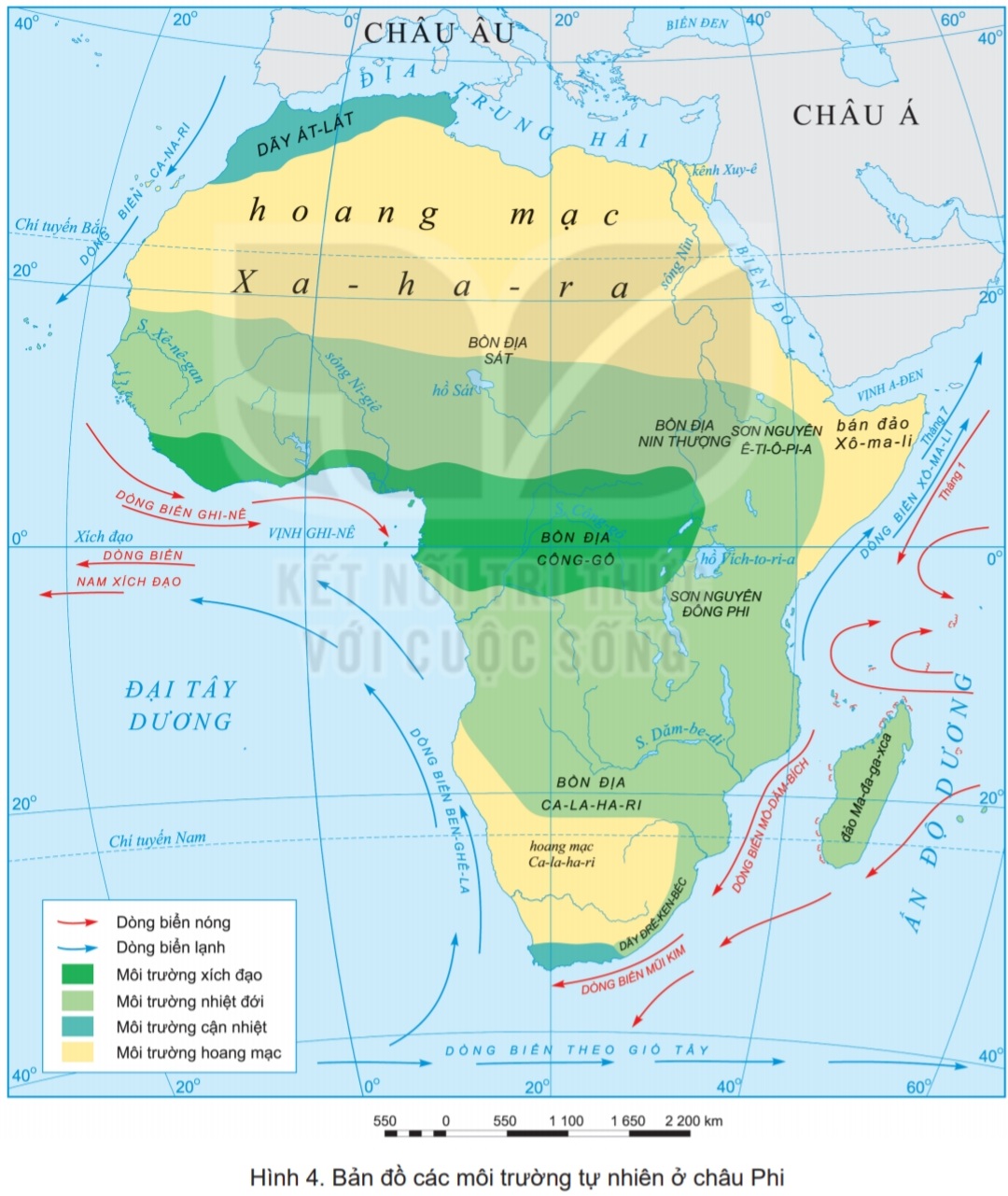 Phân bố: Hai bên xích đạo (khoảng 20°B - 20°N)
+ Những vùng khô hạn như xa van ở Nam Xa-ha-ra: canh tác phổ biến theo hình thức nương rẫy. Cây trồng chính lạc, bông, kê
2
Khai thác,sử dụng và bảo vệ TN ở MT nhiệt đới
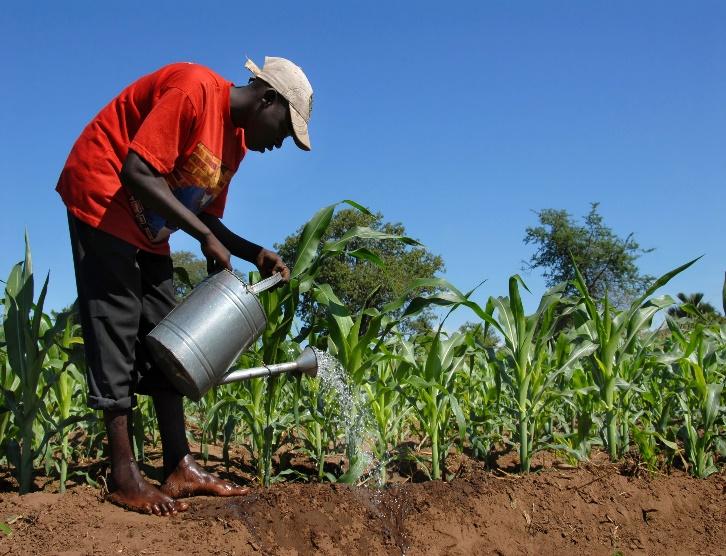 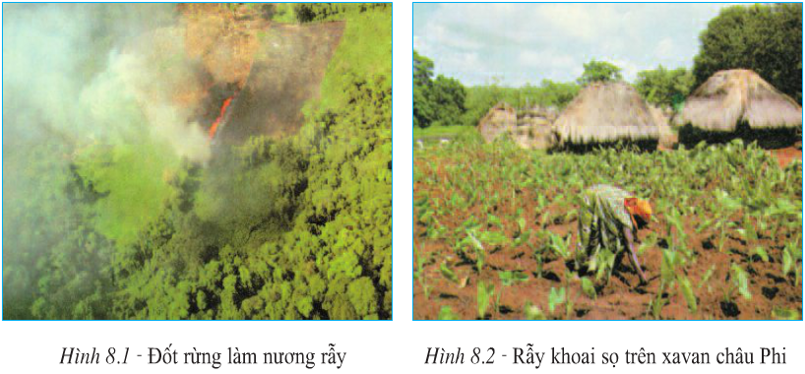 Trồng ngô ở Trung Phi
Hình 4. Bản đồ các môi trường tự nhiên ở châu Phi
Chăn nuôi dê, cừu,... theo hình thức chăn thả.
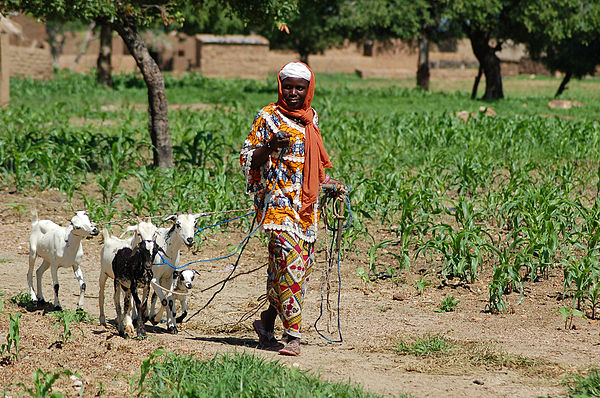 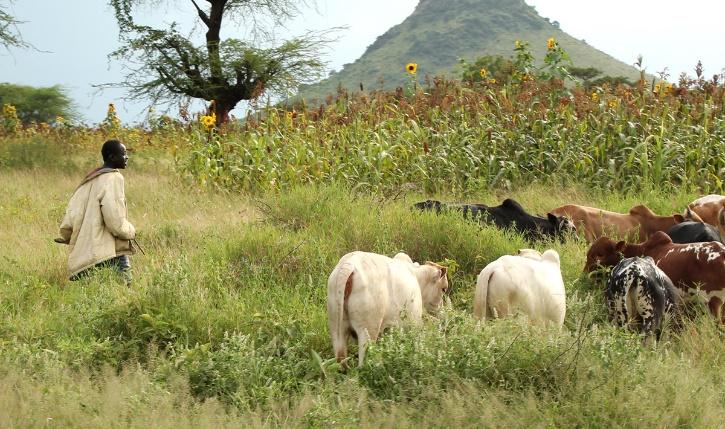 Chăn nuôi ở Chad
+ Những vùng khí hậu nhiệt đới ẩm như Đông Nam Phi: hình thành các vùng trồng cây ăn quả (chuối,...) và cây công nghiệp (chè, thuốc lá, bông….) với mục đích xuất khẩu.
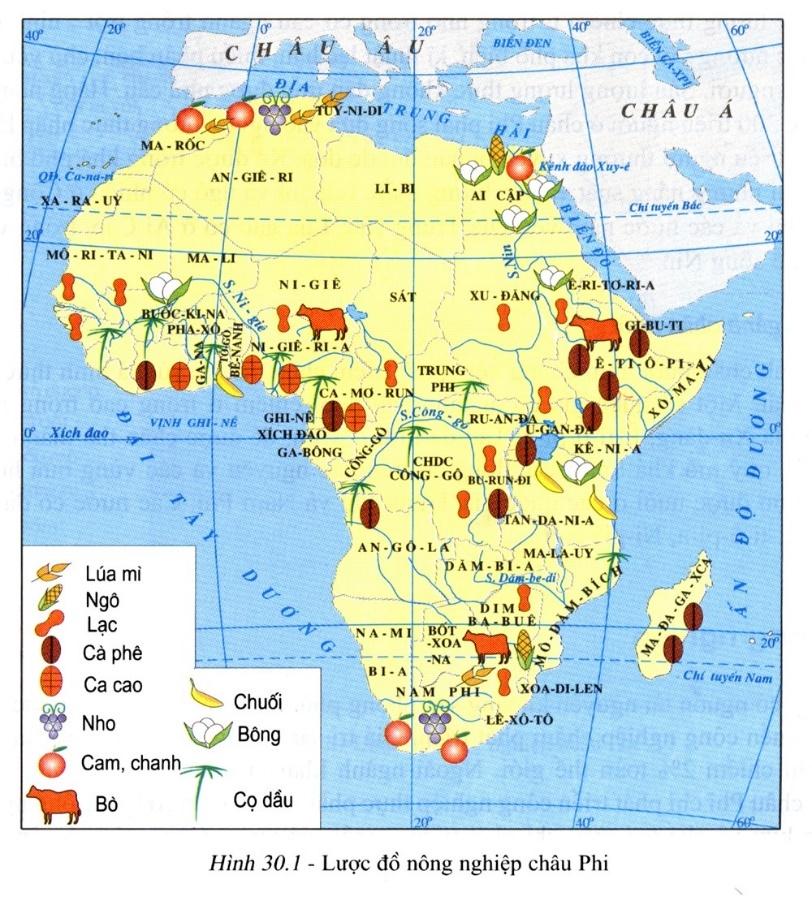 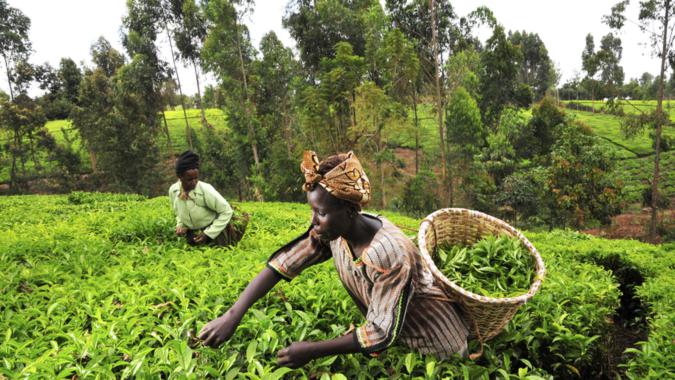 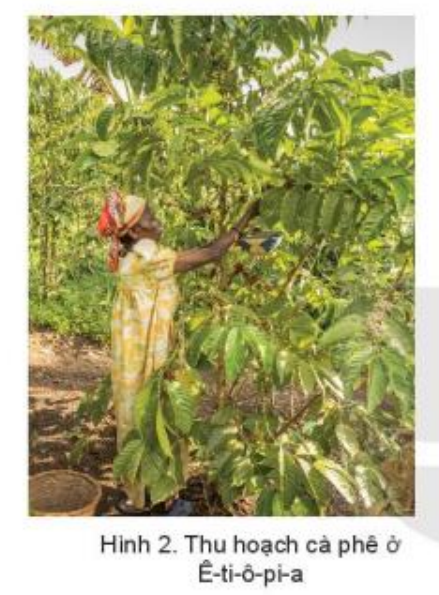 Thu hoạch cà phê ở 
Ê-ti-ô-pi-a
Hái chè ở Ghana
+ Khai thác xuất khẩu khoáng sản (vàng, đồng, chì, dầu mỏ, khí tự nhiên,...), một số nước phát triển công nghiệp chế biến.
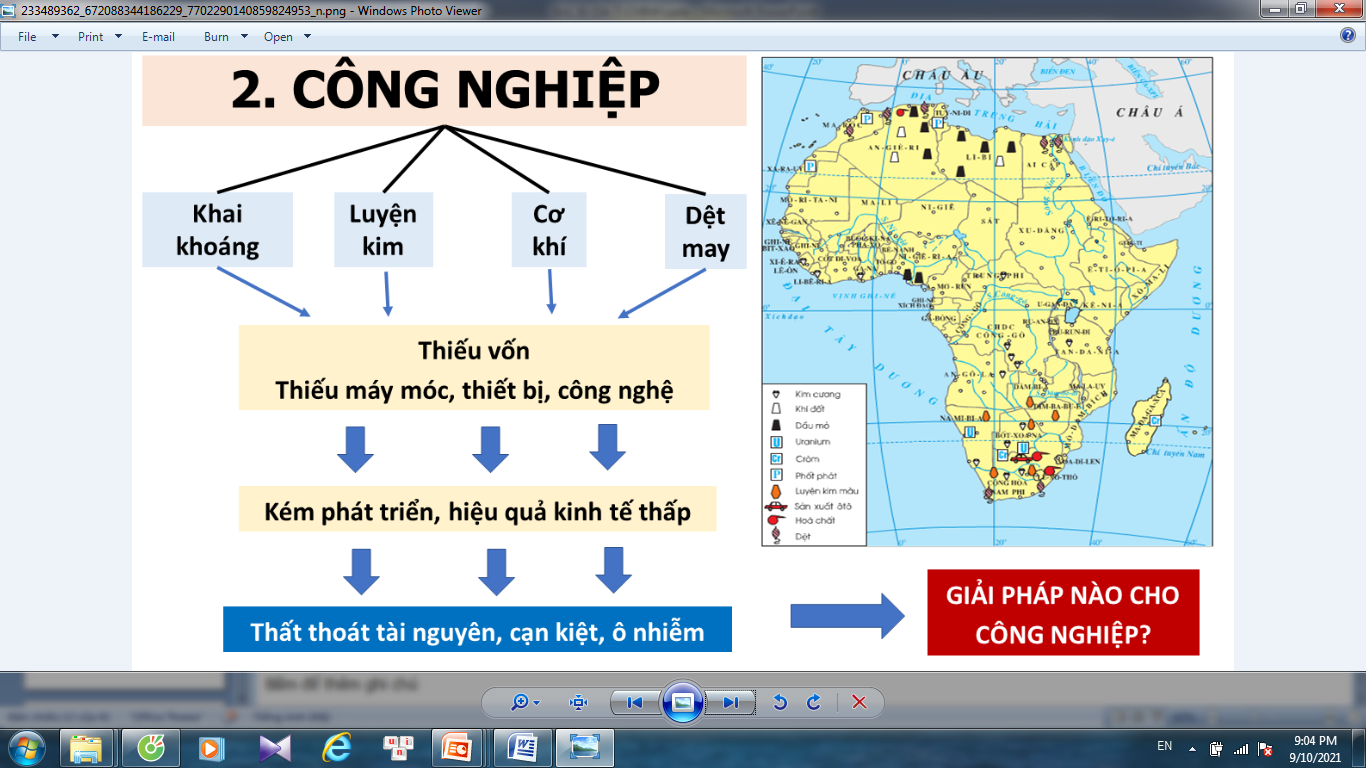 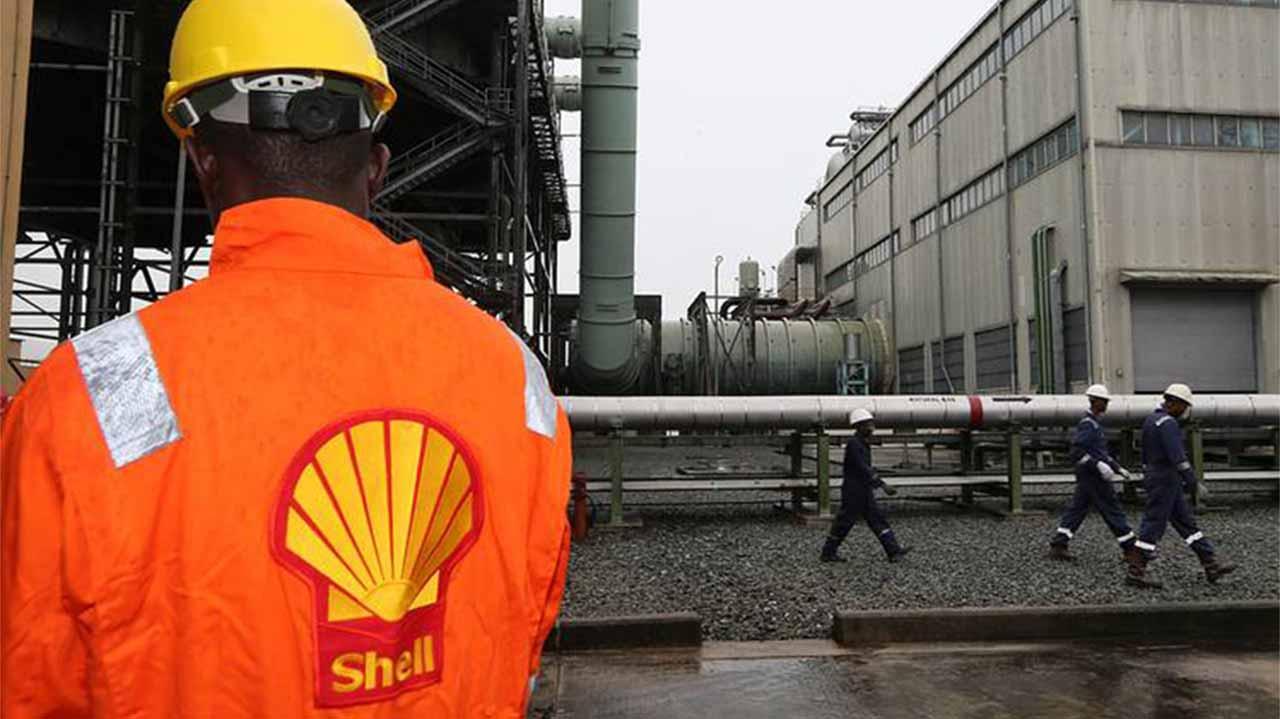 Khai thác dầu khí ở Nigieria
Hình 30.2. Lược đồ công nghiệp Châu Phi
+ Xây dựng các công trình thủy lợi nhằm đảm bảo nguồn nước cho nông nghiệp và sinh hoạt.
+ Một số quốc gia đã thành lập các khu bảo tồn thiên nhiên, để bảo vệ hệ sinh thái cũng như phát triển du lịch.
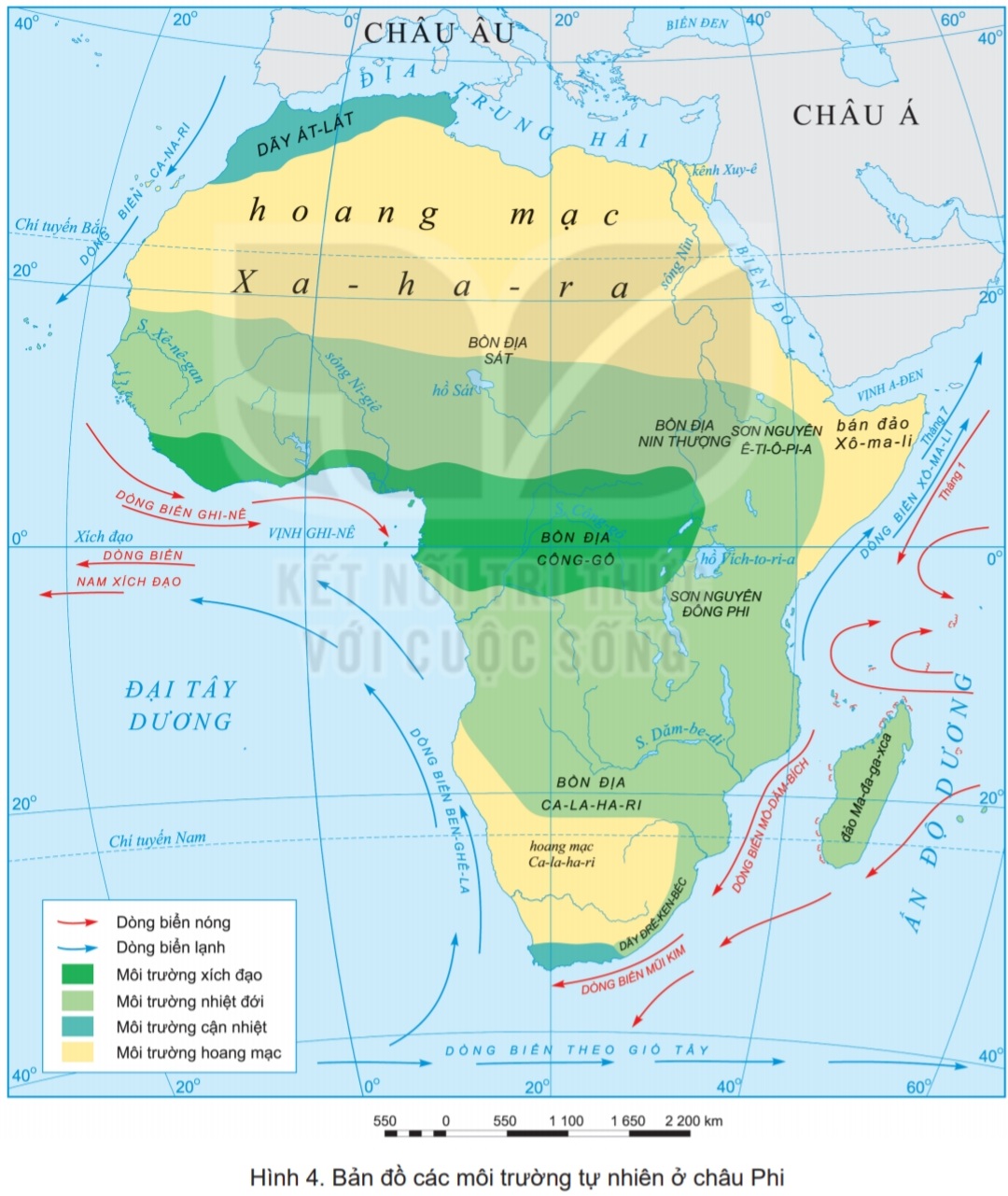 Phân bố: Hoang mạc Xa ha ra,
  Ca-la-ha-ri và Na- míp.
3
Khai thác,sử dụng và bảo vệ TN ở MT hoang mạc
Hình 4. Bản đồ các môi trường tự nhiên ở châu Phi
3. KHAI THÁC VÀ BẢO VỆ THIÊN NHIÊN Ở MÔI TRƯỜNG HOANG MẠC
Chọn đáp án đúng
Yêu cầu: Dựa vào nội dung SGK (Mục 3 – trang 136 - 137), và hình 4 (trang 131), hãy chọn phương án đúng ở các câu sau:
Câu 1. Loại khoáng sản nào sau đây được khai thác nhiều ở hoang mạc Xa-ha-ra?
A. Dầu mỏ.	       		B. Vật liệu xây dựng.	   		C. Sắt và kim cương.
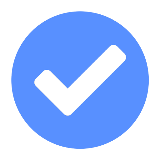 Câu 2. Nguyên nhân nào sau đây khiến diện tích hoang mạc ở châu Phi ngày càng mở rộng?
A. Hoạt động sản xuất công nghiệp.			
B. Sự phát triển của ngành du lịch.		
C. Biến đổi khí hậu và việc khai thác thiên nhiên không hợp lí.
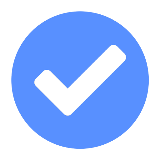 Câu 3. Để vận chuyển hàng hóa và buôn bán xuyên hoang mạc, người ta sử dụng
A. xe ô tô.			B. sức của lạc đà. 			C. trực thăng
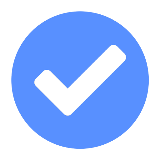 + Khu vực ốc đảo: trồng cây ăn quả (cam, chanh,...), chà là và 1 số cây lương thực (lúa mạch,...) trên những mảnh ruộng nhỏ.
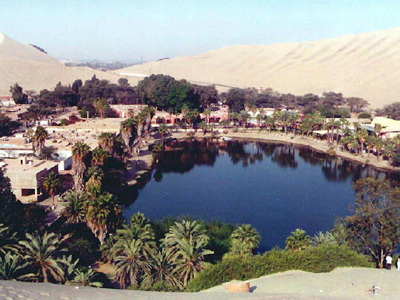 “ ốc đảo”
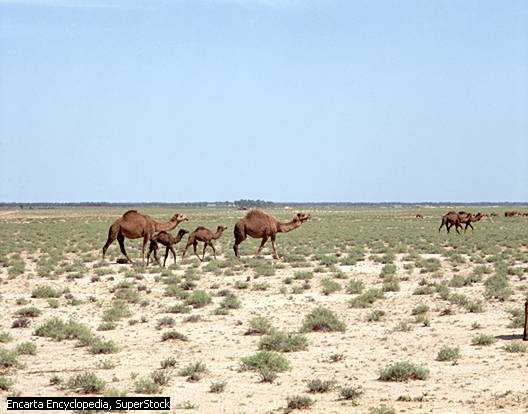 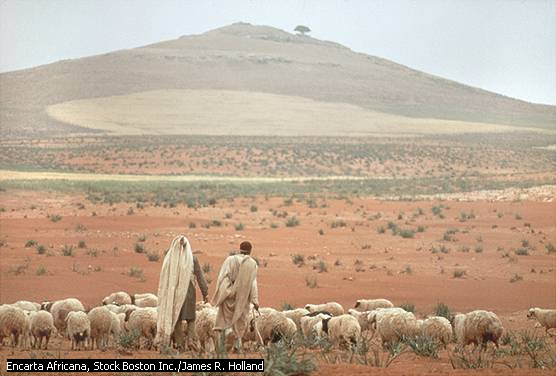 Chăn nuôi cừu
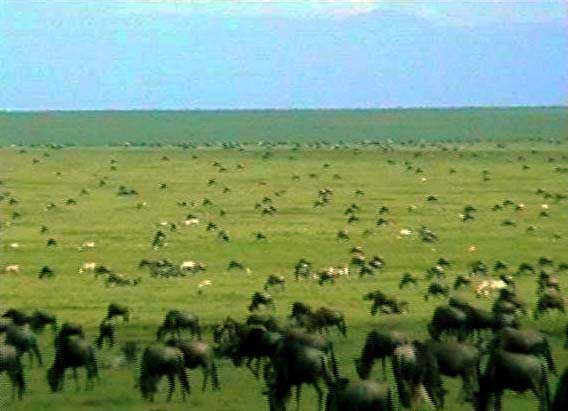 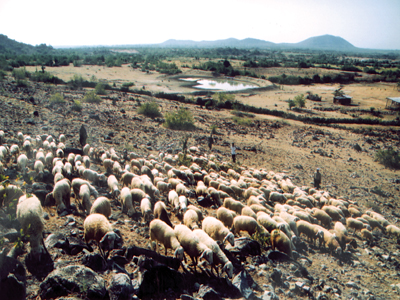 Chăn nuôi lạc đà
Chăn nuôi dê
Chăn nuôi bò
[Speaker Notes: + Chăn nuôi gia súc (dê, lạc đà,...) dưới hình thức du mục.]
+ Nhờ tiến bộ của kĩ thuật khoan sâu, nhiều mỏ dầu khí lớn, các mỏ khoáng sản và các túi nước ngầm được phát hiện  => đem lại nguồn thu lớn.
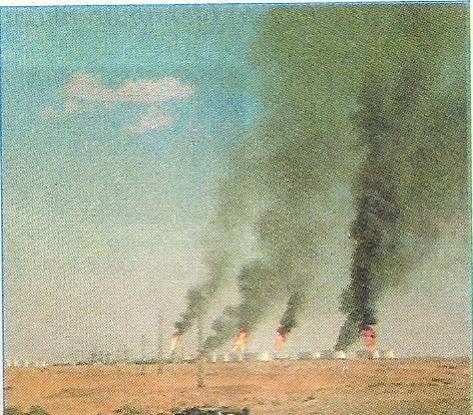 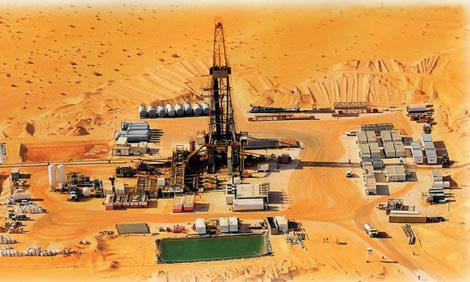 3
Khai thác,sử dụng và bảo vệ TN ở MT hoang mạc
Một khu khai thác dầu mỏ trong hoang mạc Xa- ha- ra (An- giê- ri)
Một giếng khoan thăm dò nhìn từ trực thăng
Các nước trong khu vực đã có nhiều biện pháp như hợp tác để thành lập “vành đai xanh” chống hoang mạc hóa,...
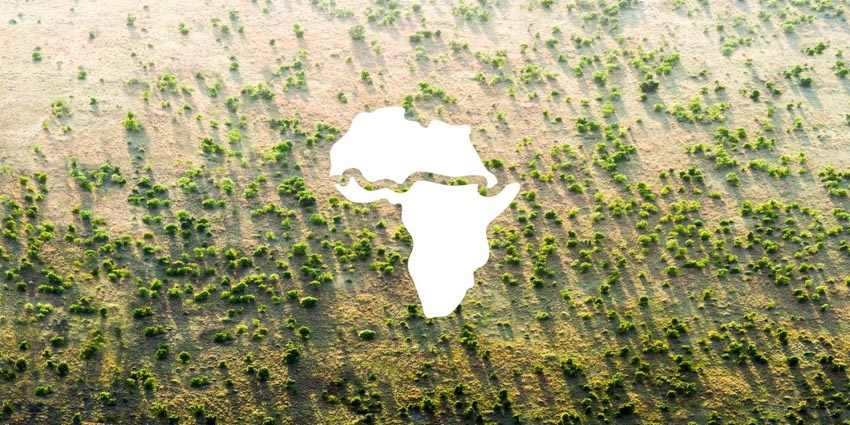 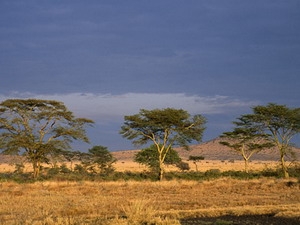 Great Green Wall đặt mục tiêu lập một vành đai rừng dài 8.000km cắt ngang châu Phi bao gồm các loại cây chịu hạn như keo, gụ, sầu đâu, đặc biệt là cây baobab.
[Speaker Notes: https://ashui.com/mag/tintuc-sukien/thegioi/2877-du-an-vanh-dai-xanh-chong-sa-mac-hoa-chau-phi.html]
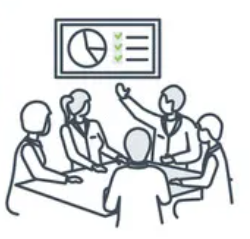 Quan sát các đoạn video sau về việc khai thác các tài nguyên ở hoang mạc Xahara. Em hãy nêu suy nghĩ của mình về vấn đề này?
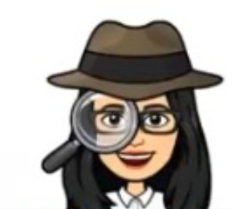 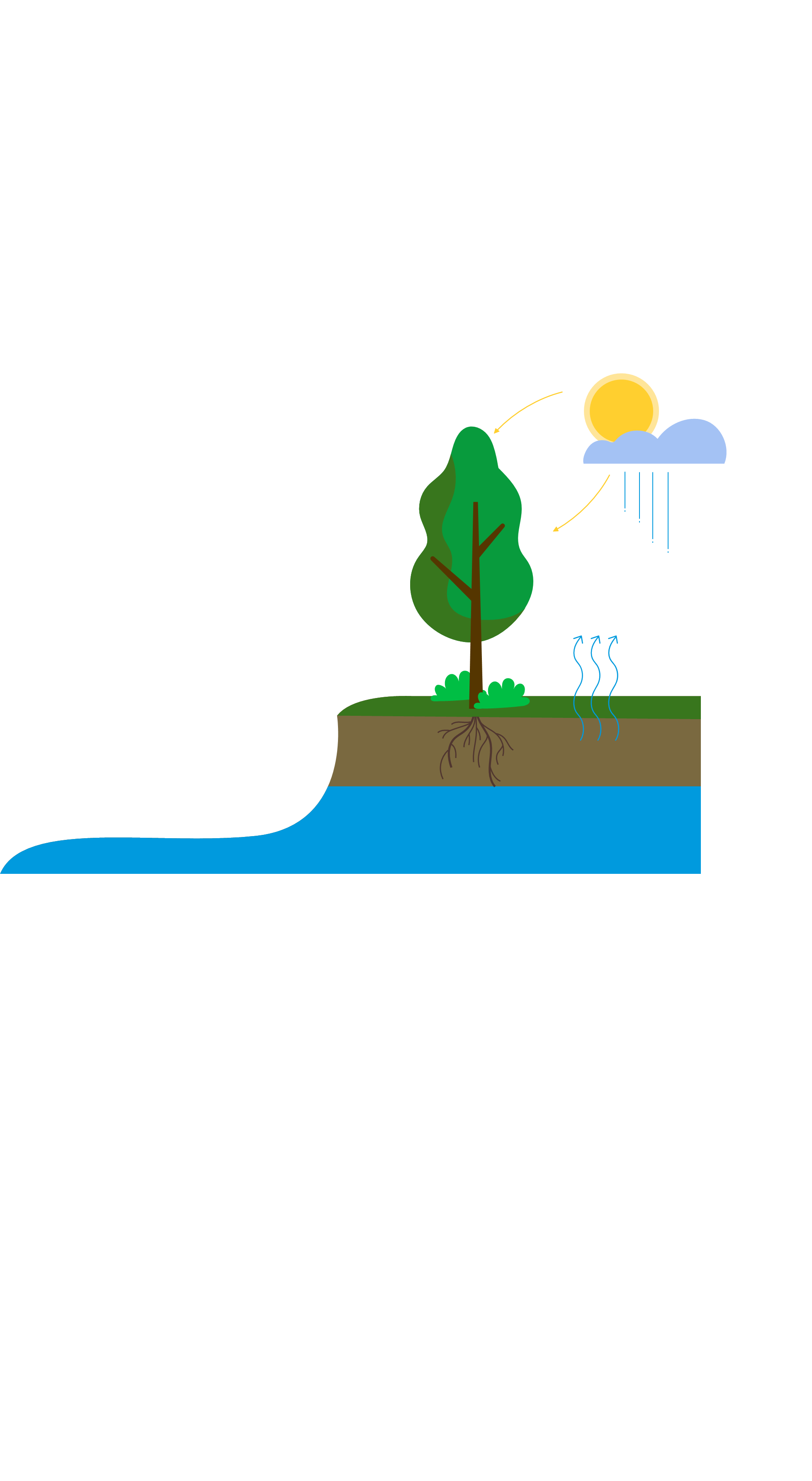 4. KHAI THÁC VÀ BẢO VỆ THIÊN NHIÊN Ở MÔI TRƯỜNG CẬN NHIỆT
Yêu cầu: Dựa vào nội dung SGK (Mục 4 – 137), và hình 4 (trang 131), hãy thực hiện các nhiệm vụ sau:

Nhiệm vụ 1 (2 điểm): Xác định phạm vi môi trường cận nhiệt ở châu Âu.

Nhiệm vụ 1 (3 điểm): Trình bày cách thức con người khai thác thiện nhiên ở môi trường cận nhiệt.
4. KHAI THÁC VÀ BẢO VỆ THIÊN NHIÊN Ở MÔI TRƯỜNG CẬN NHIỆT
Cực bắc và cự nam châu Phi
Phạm vi
+ Trồng các loại cây ăn quả có giá trị xuất khẩu và một số cây lương thực. Gia súc chính là cừu.
+ Khai thác khoáng sản
+ Hoạt động du lịch.
+ Các nước trong khu vực cần chống khô hạn và hoang mạc hoá.
MÔI TRƯỜNG 
CẬN NHIỆT
Cách thức khai thác, sử dụng và bảo vệ thiên nhiên
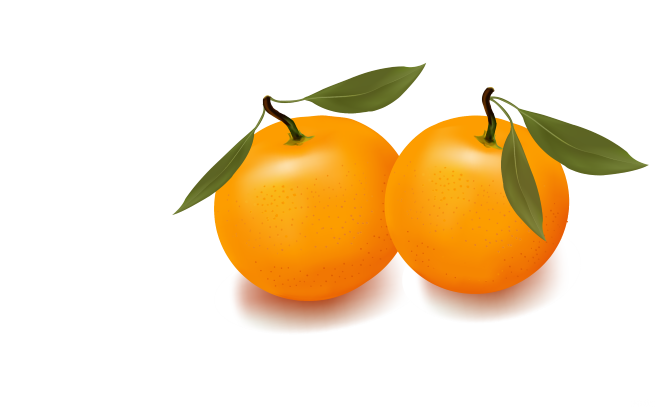 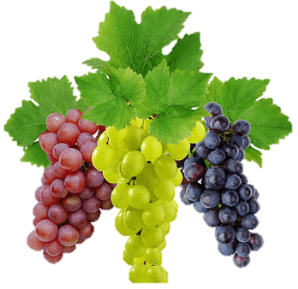 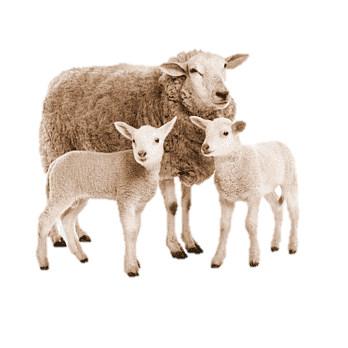 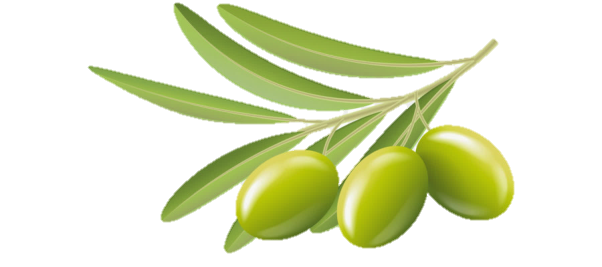 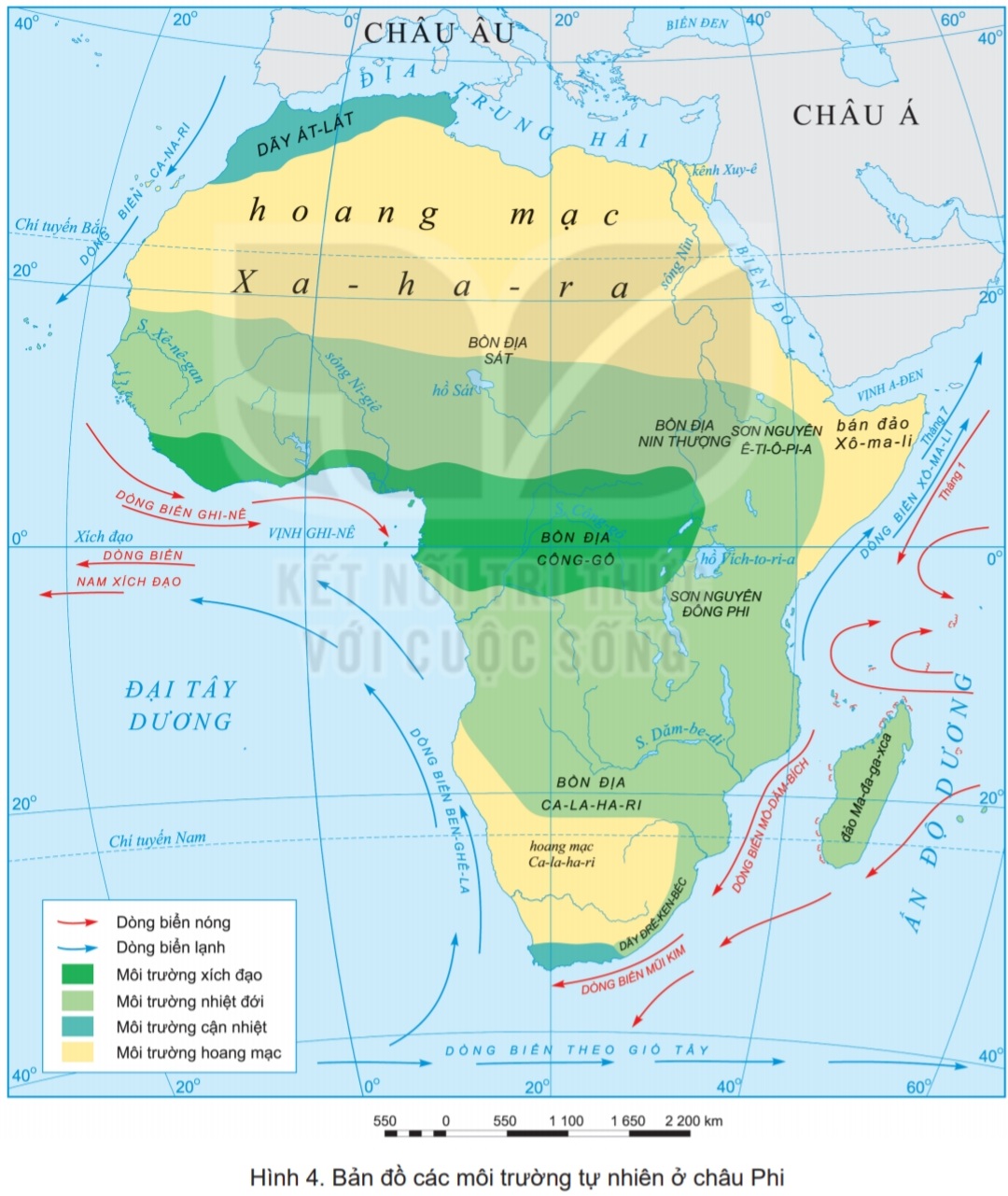 Phân bố: gồm dãy At-lat và vùng đồng bằng ven biển Bắc Phi, vùng cực nam châu Phi.
4
Khai thác,sử dụng và bảo vệ TN ở MT cận nhiệt
Hình 4. Bản đồ các môi trường tự nhiên ở châu Phi
+ Trồng các loại cây ăn quả (nho, cam, chanh, ô liu,...) và một số cây lương thực (lúa mì, ngô).
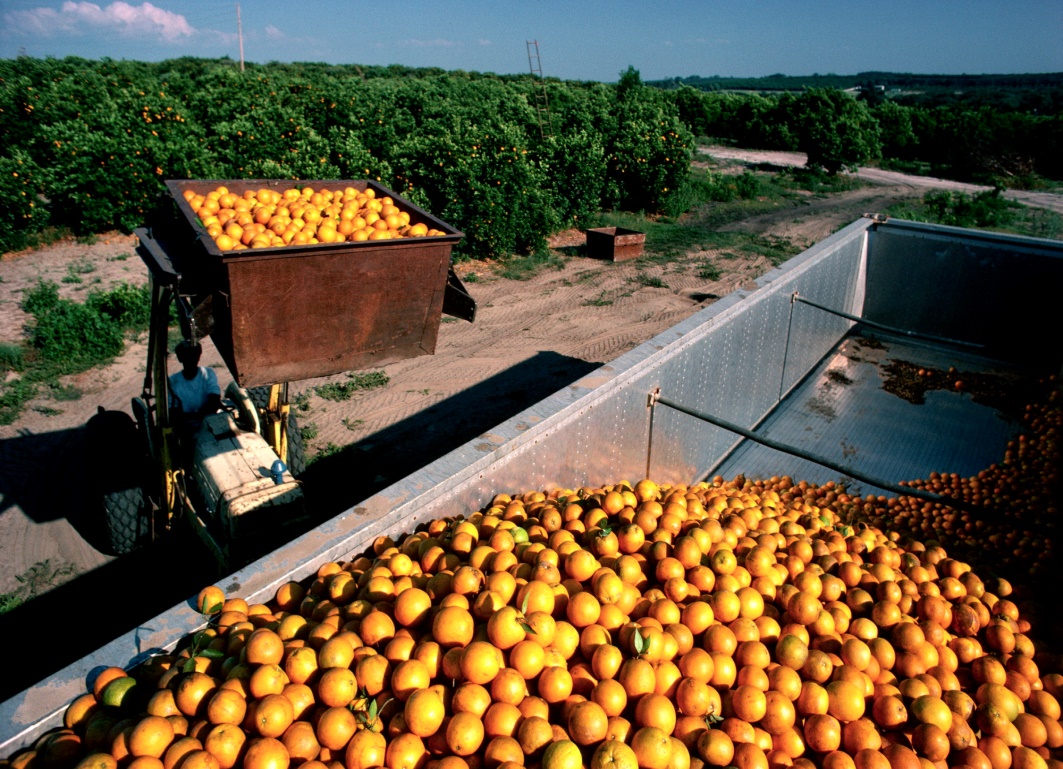 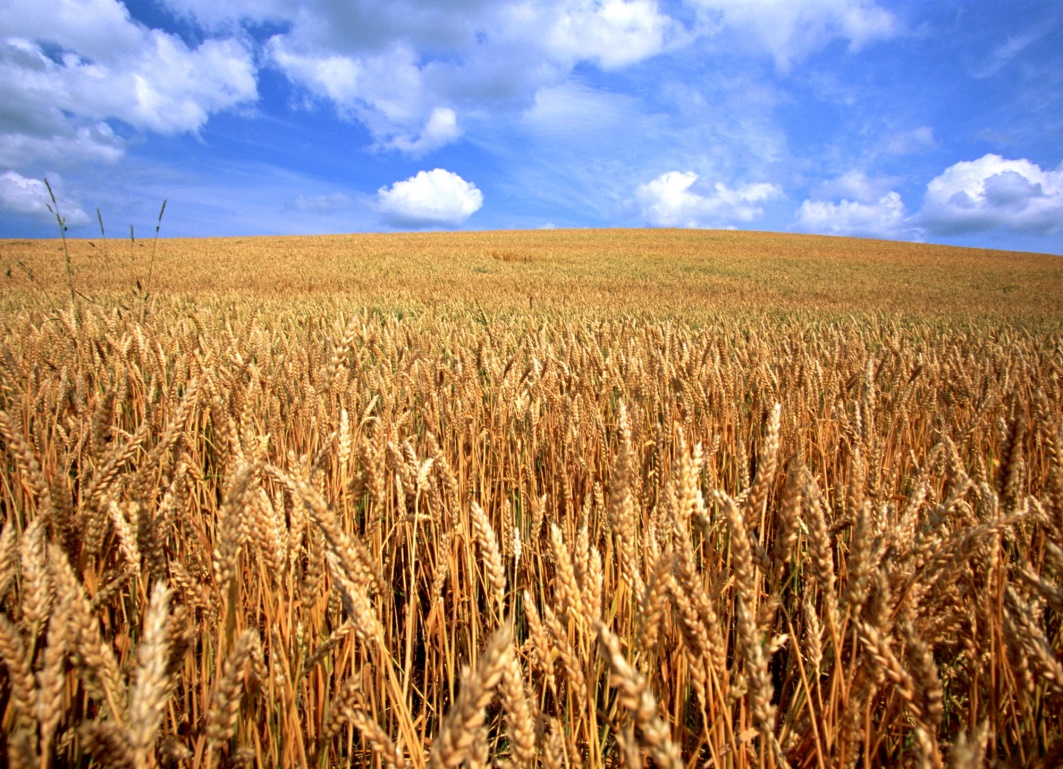 4
Khai thác,sử dụng và bảo vệ TN ở MT cận nhiệt
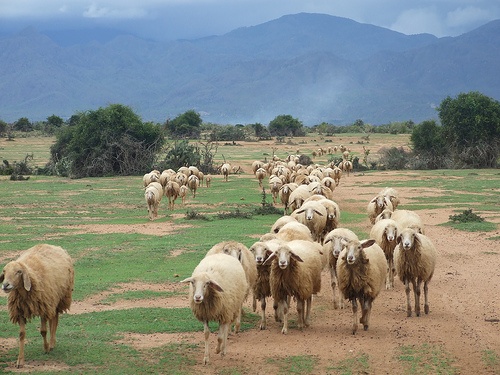 4
Chăn nuôi gia súc chính là cừu.
Khai thác,sử dụng và bảo vệ TN ở MT cận nhiệt
+ Phát triển hoạt động khai thác khoáng sản
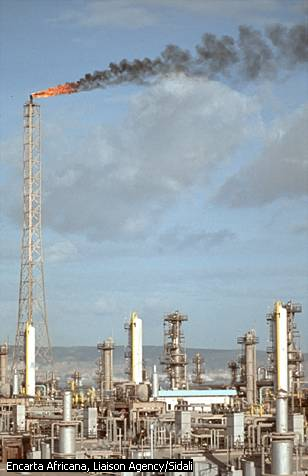 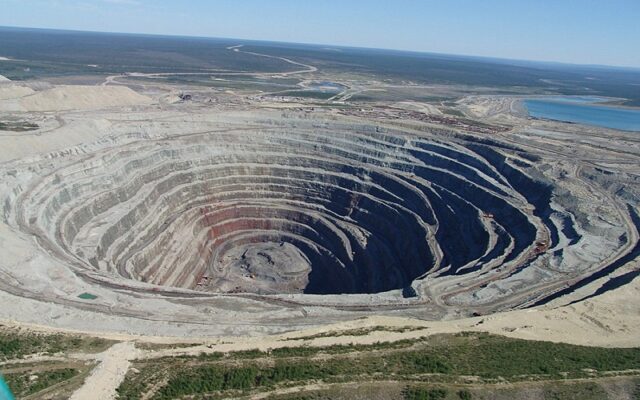 4
Khai thác,sử dụng và bảo vệ TN ở MT cận nhiệt
Dẫn đầu thế giới về khai thác vàng, kim cương (Cộng hòa Nam Phi).
Khai thác dầu (An-giê-ri)
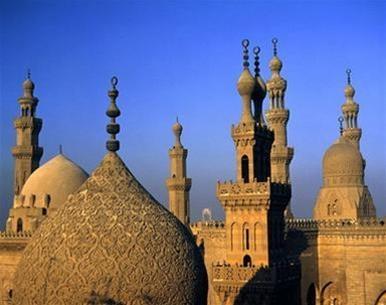 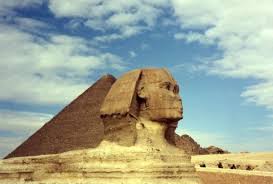 Cai rô huyền bí
Kim tự tháp Ai Cập
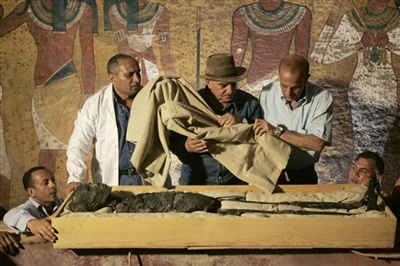 Xác ướp Ai Cập
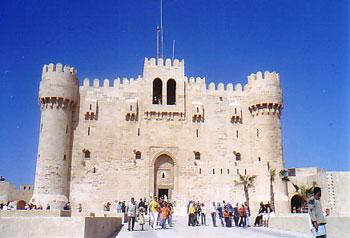 Viện bảo tàng Greco Rômana
[Speaker Notes: Phát triển du lịch.]
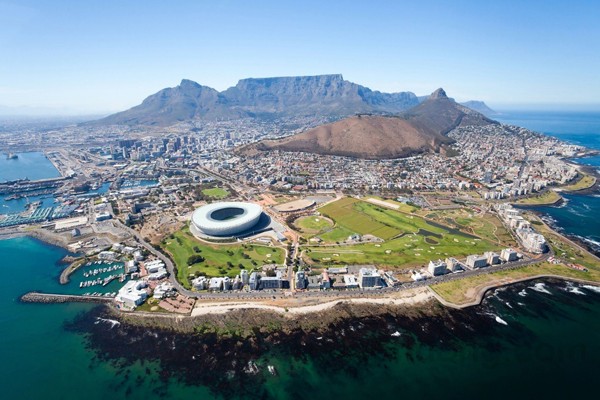 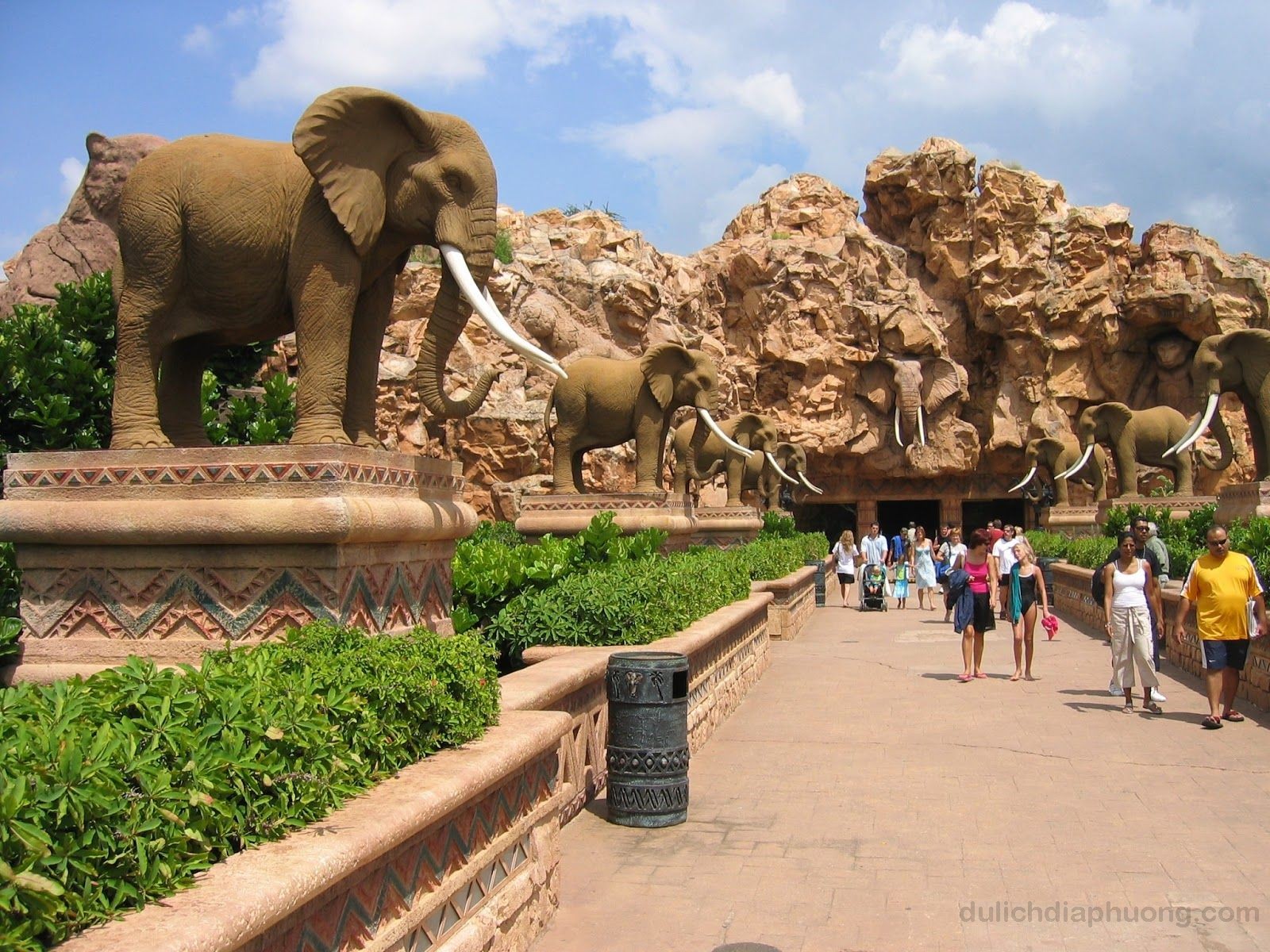 Địa điểm du lịch Sun city ở Cộng hòa 
Nam Phi
Địa điểm du lịch Thành phố Cape Town ở Cộng hòa Nam Phi
[Speaker Notes: https://dulichdiaphuong.com/dat-nuoc/du-lich-cong-hoa-nam-phi-48.html]
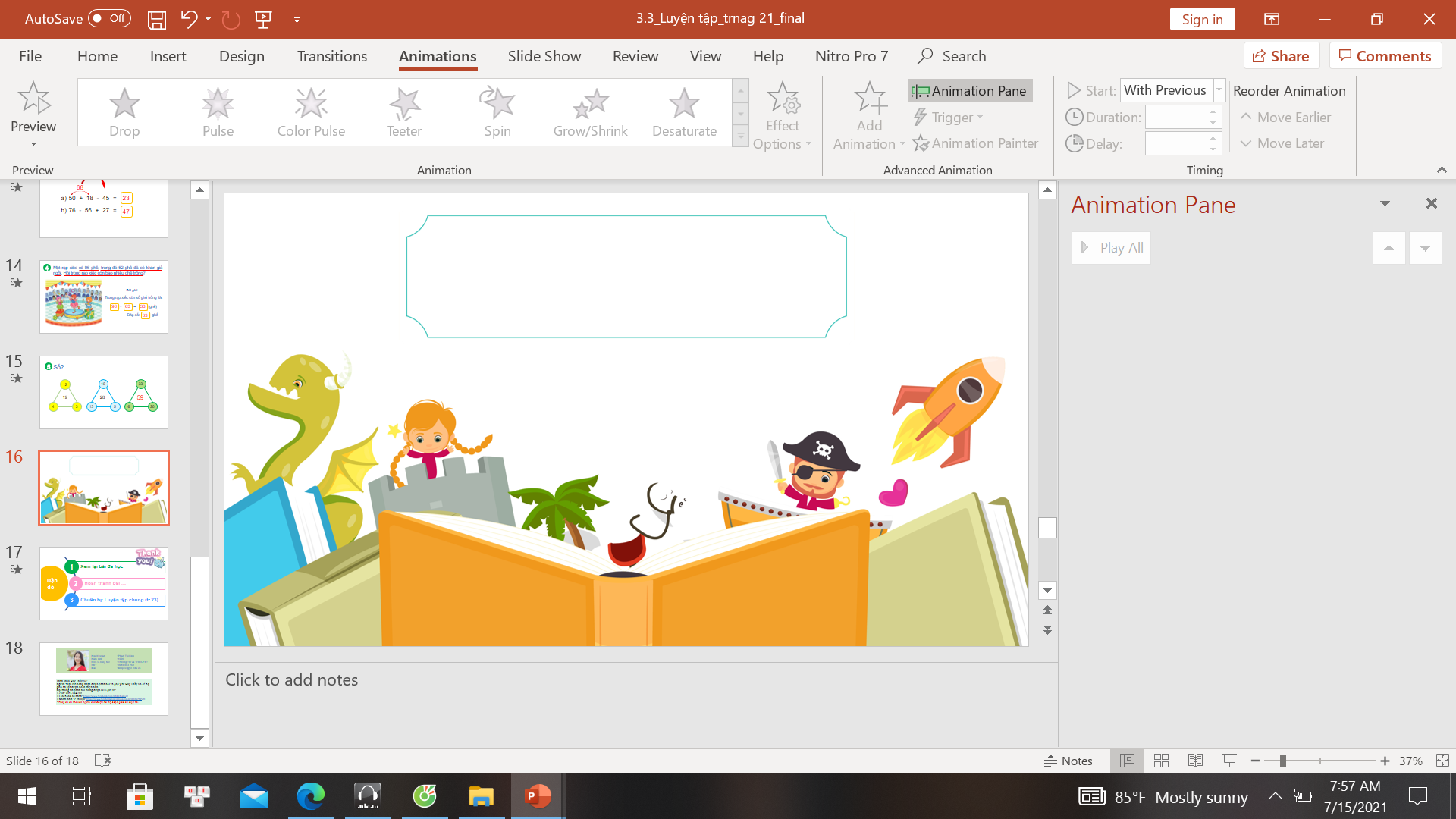 LUYỆN TẬP
 VÀ VẬN DỤNG
THỬ THÁCH CHO EM
So sánh cách thức con người khai thác thiên nhiên ở môi trường xích đạo và môi trường nhiệt đới châu Phi.
VẬN DỤNG
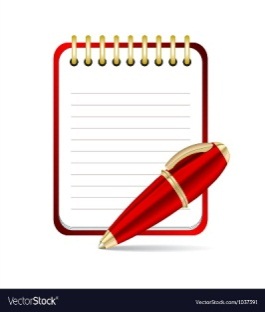 Tìm hiểu về hoang mạc Xahara
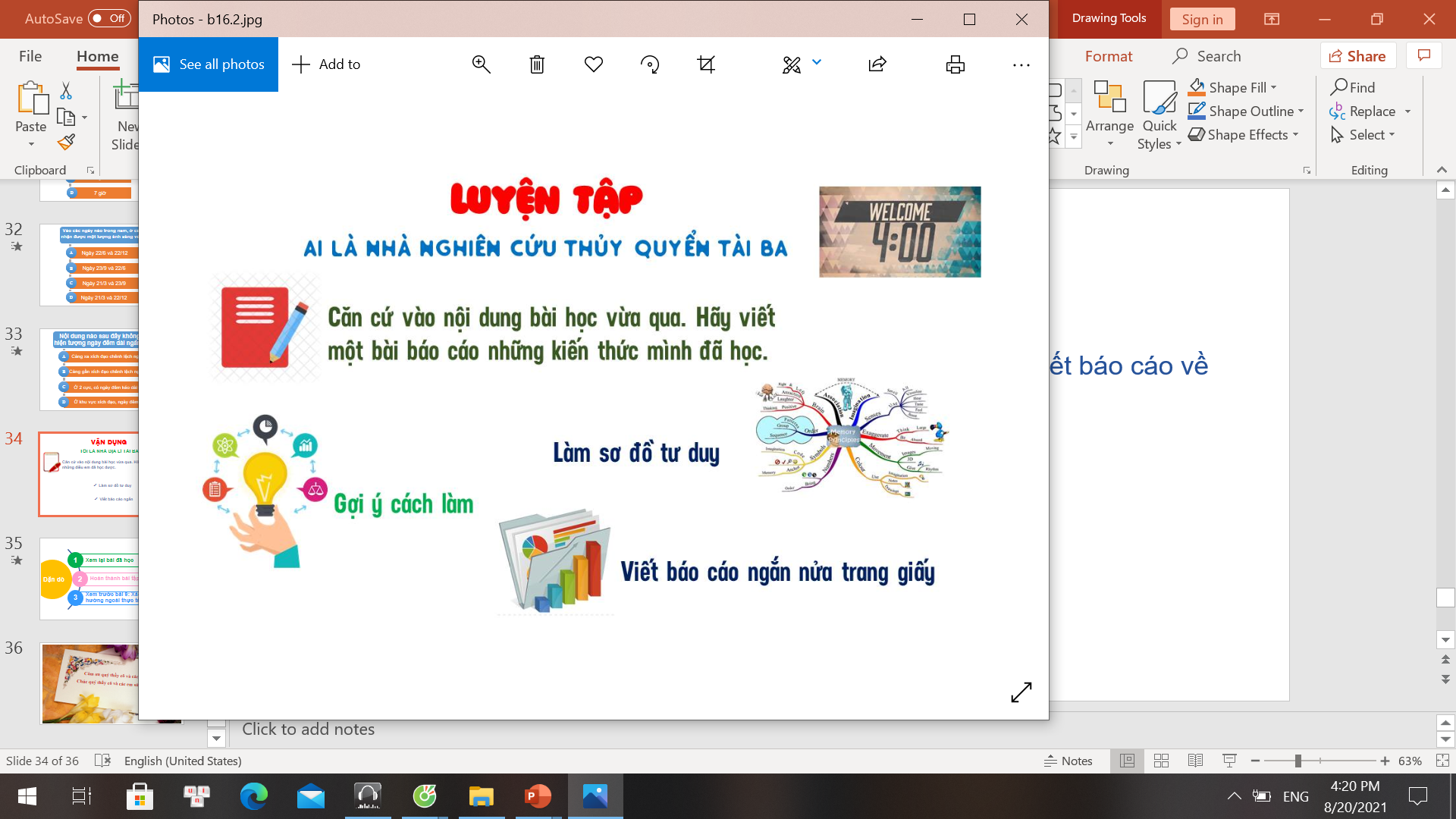 Viết đoạn văn ngắn
Gợi ý cách làm
Làm Video
Infographic
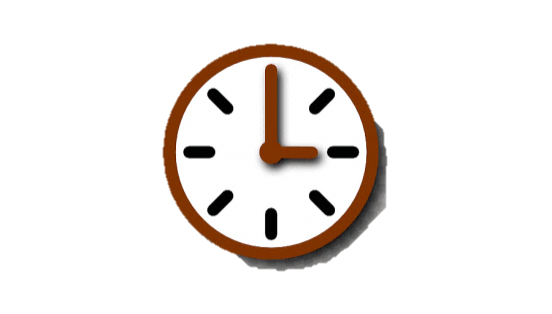 Thời gian nộp bài: 1 tuần
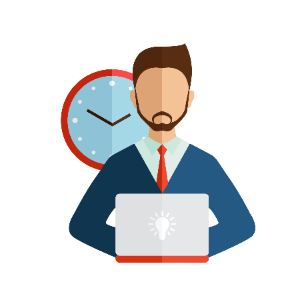 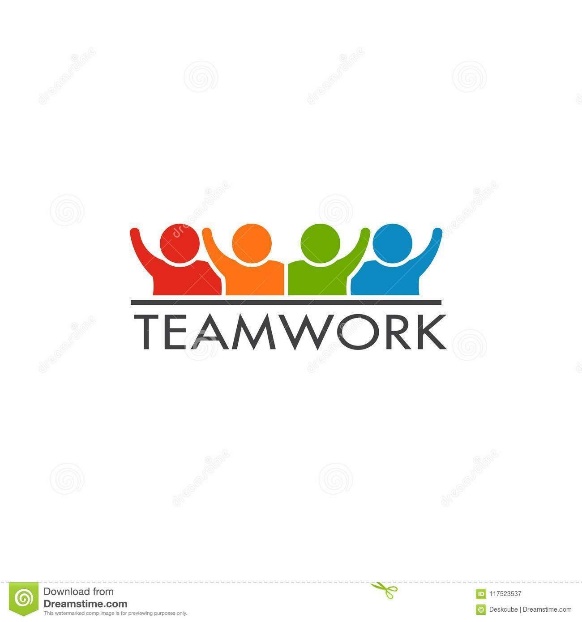 Cá nhân hoặc nhóm
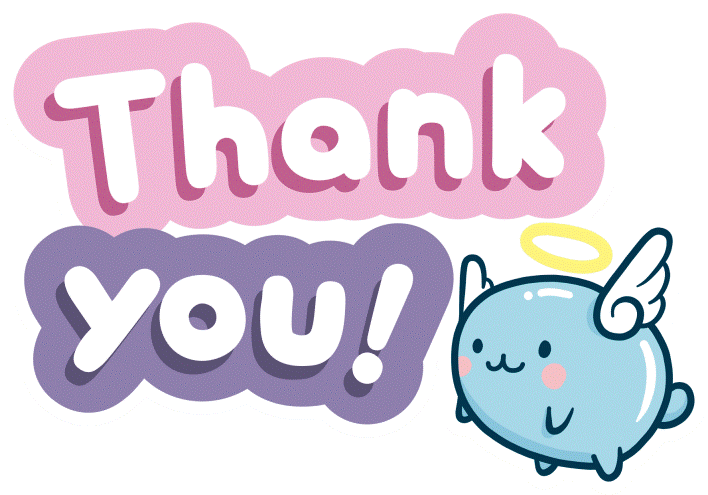 1
Xem lại bài đã học
Dặn dò
2
Hoàn thành bài tập SBT
Chuẩn bị bài 30: Kinh tế Châu Phi.
3
[Speaker Notes: Hoàn thành bài nào GV linh động viết vào nhé]
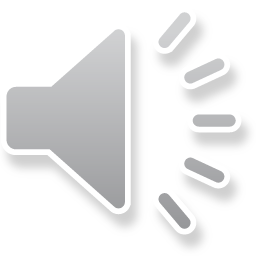 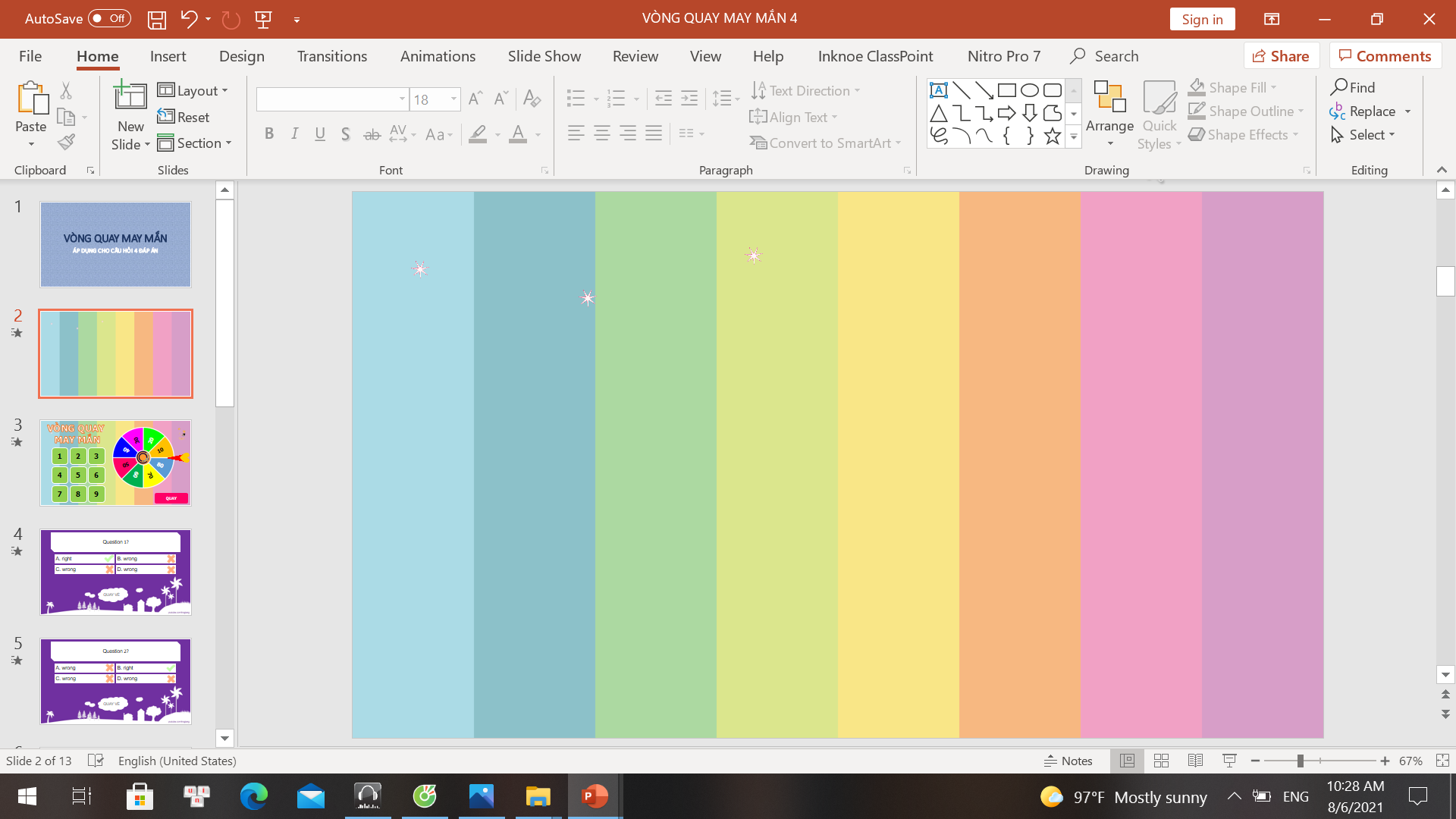 VÒNG QUAY 
MAY MẮN
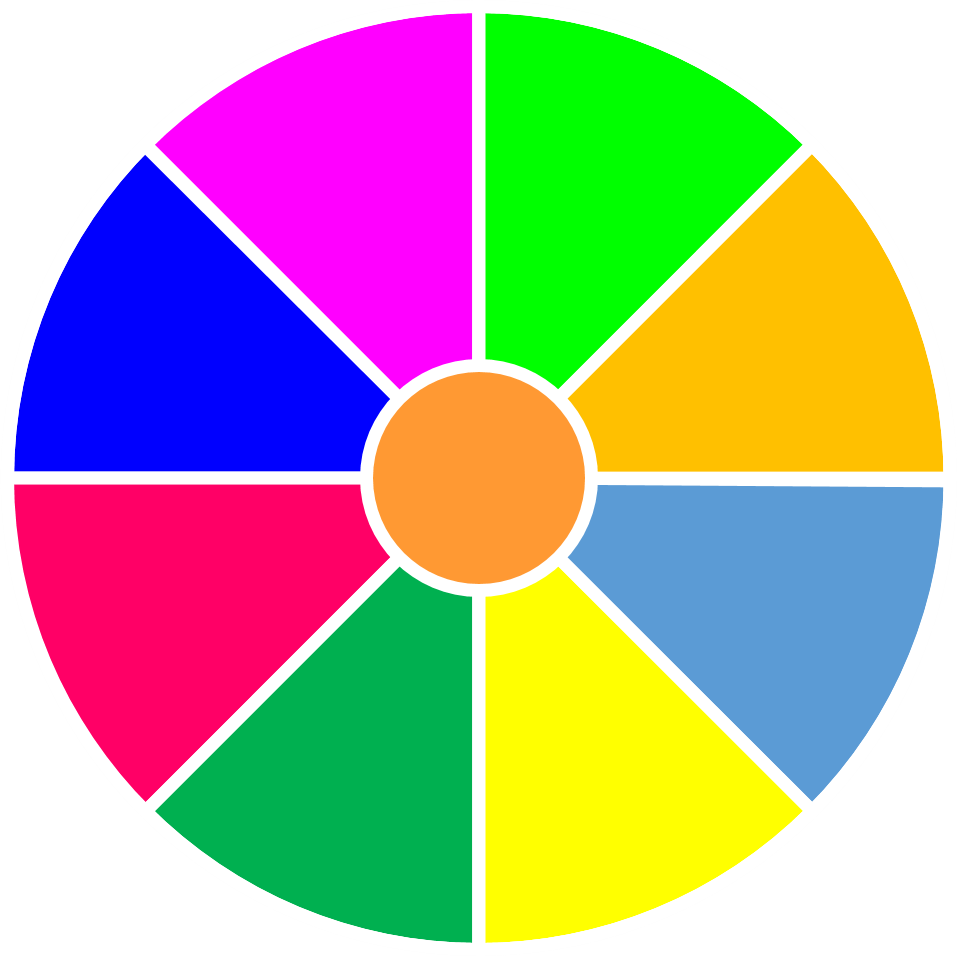 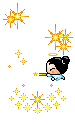 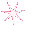 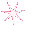 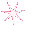 9
8
10
8
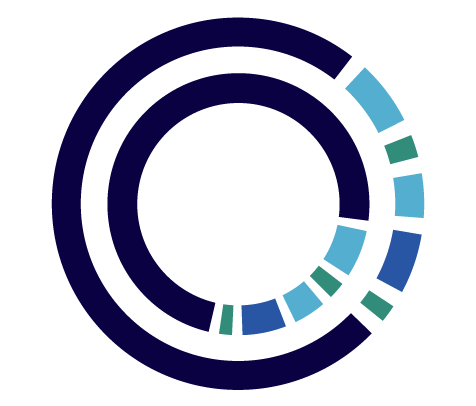 1
2
3
Phần thưởng
7
Mất lượt
1 điểm cộng
4
5
6
QUAY
[Speaker Notes: Bấm vào vòng quay chọn câu hỏi tương úng với ô quay, bấm vào thiên thần để về trò chơi mới nhé thầy cô.]
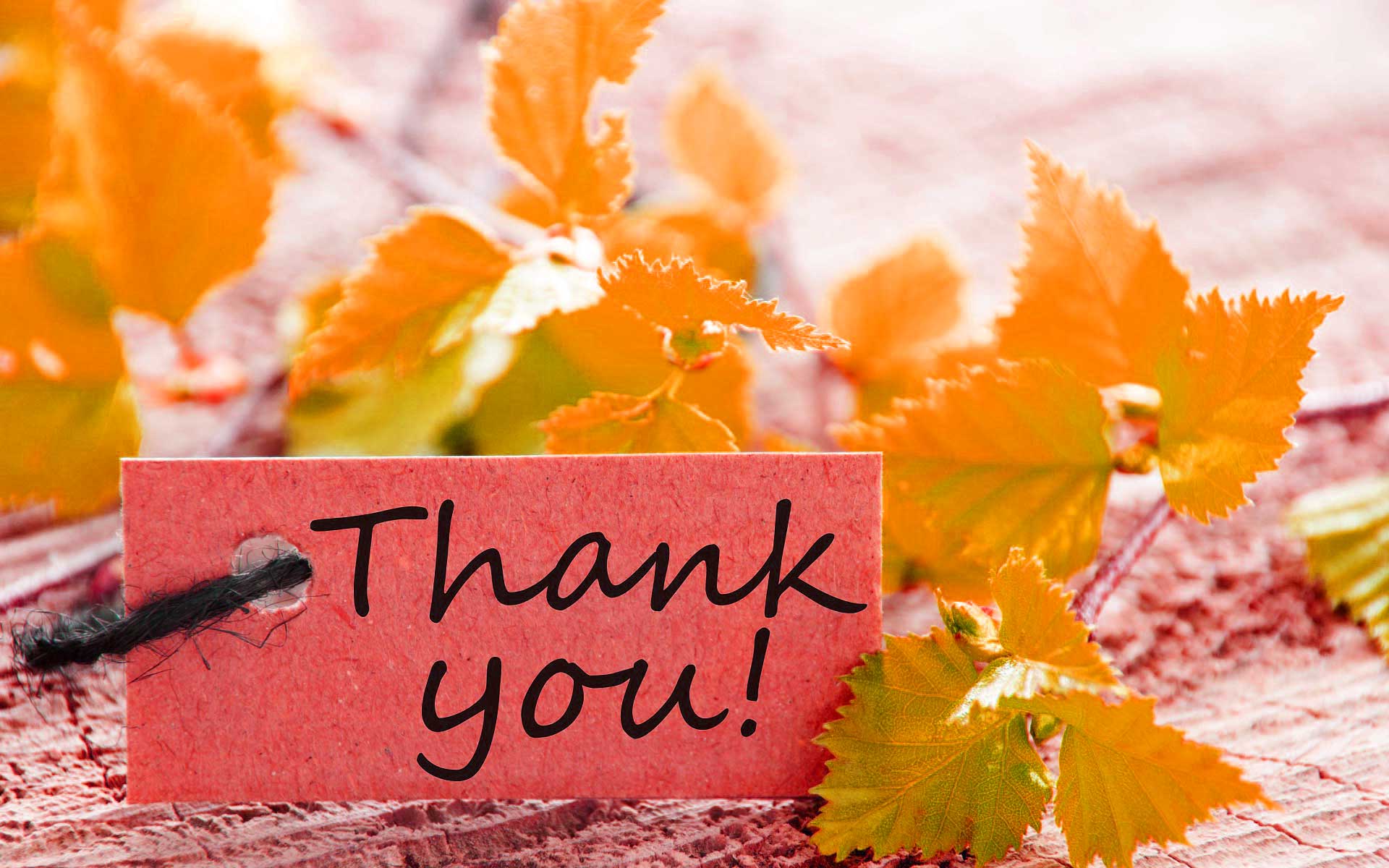